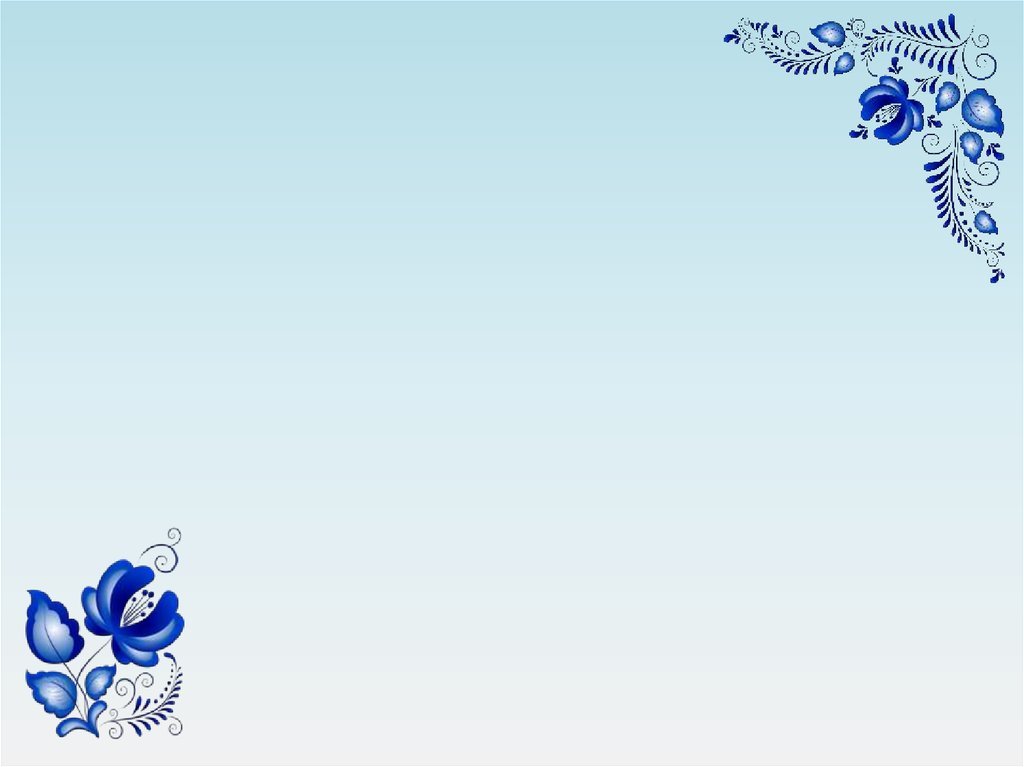 ДОЛГОСРОЧНЫЙ ПРОЕКТ В СТАРШЕЙ ГРУППЕ «ДЕЛЬФИНЧИКИ»«РУССКАЯ СТОРОНКА».
Выполнила : 
Емец М.Ф.
2023 год
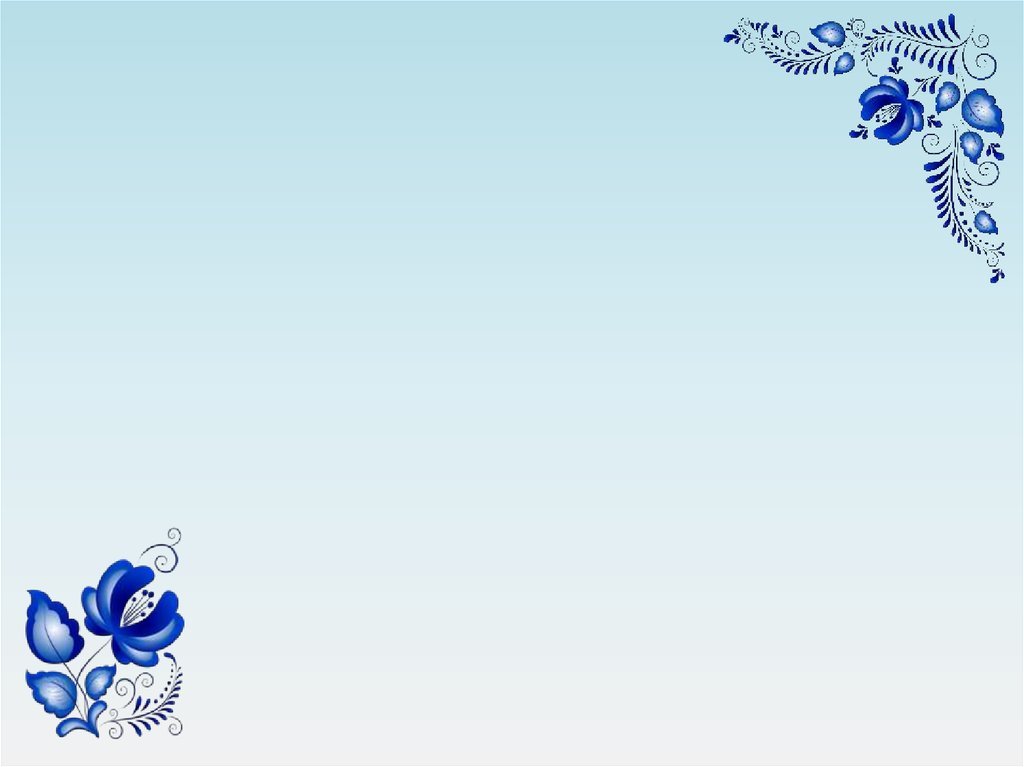 АКТУАЛЬНОСТЬ
Важной частью нравственного воспитания является приобщение ребенка к культуре своего народа, поскольку раскрытие личности в ребенке полностью возможно только через включение его в культуру собственного народа. Приобщение детей к отеческому наследию воспитывает уважение, гордость за землю, на которой живешь. Для маленького ребенка Родина начинается с родного дома, улицы, на которой живет он и его семья, в семье начинает «расти» будущий гражданин своей страны.
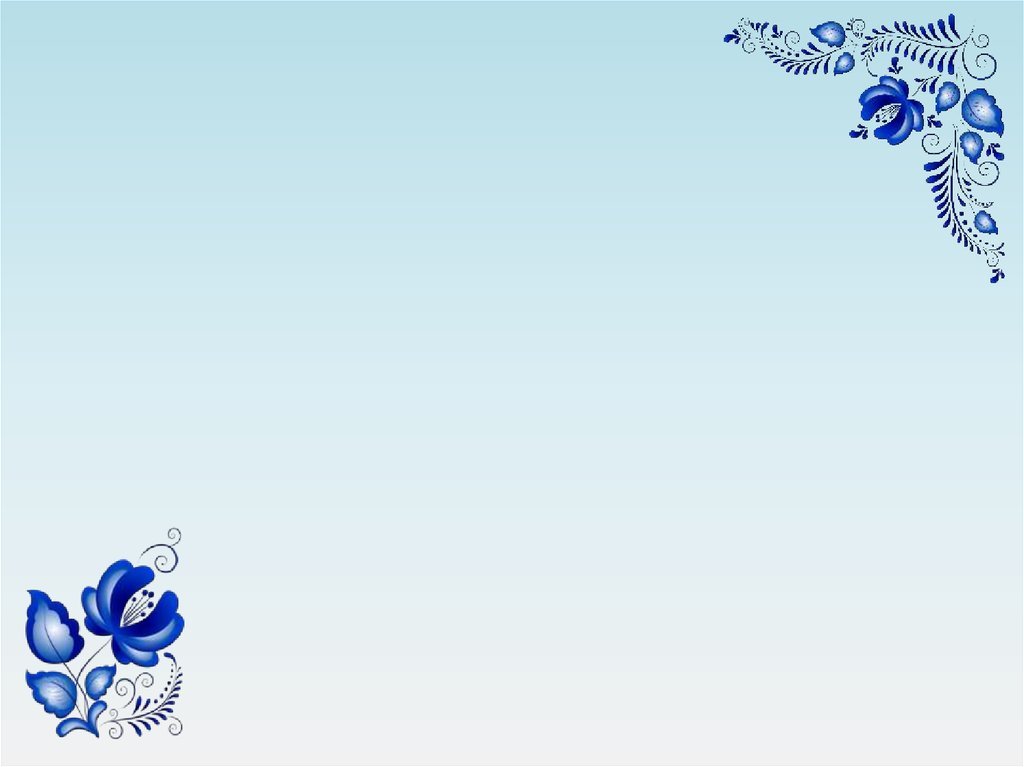 ЦЕЛЬ
 Воспитание духовно-нравственных качеств у дошкольников, на культурных традициях своего народа.
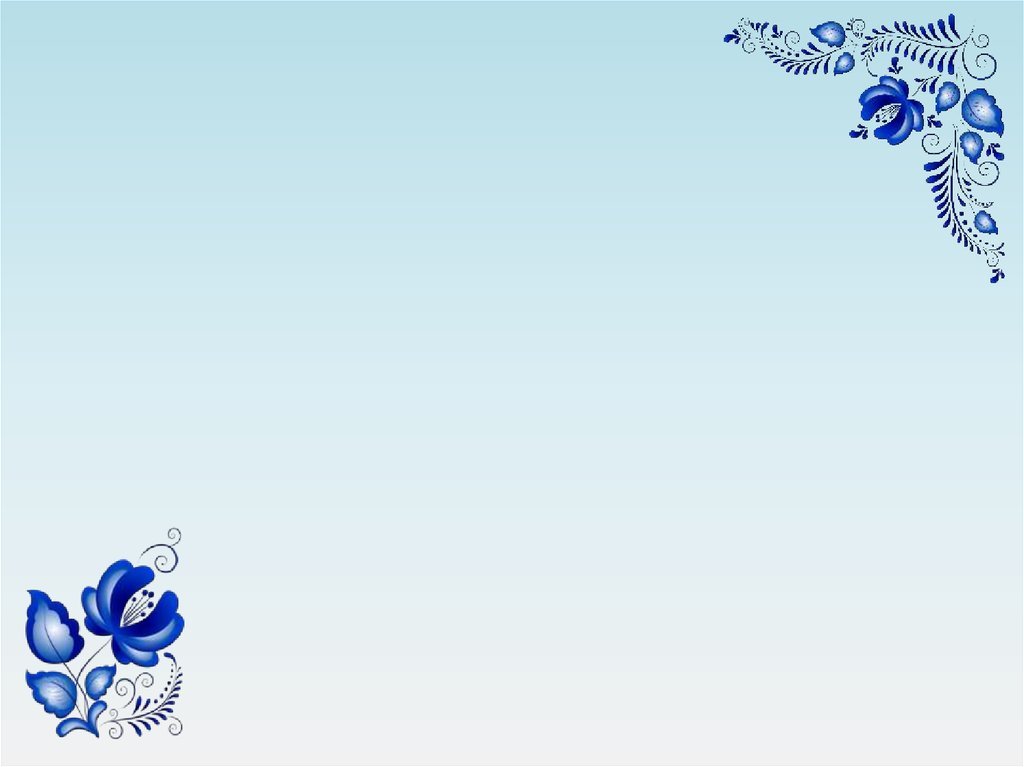 ЗАДАЧИ
1. Познакомить детей с предметами быта, постройками, интерьером, одеждой наших предков.
2. Расширить представления о народных традициях, обычаях, обрядах.
3. Создать условия для самостоятельного отражения полученных знаний, умений детьми.
4. Приобщить детей к общечеловеческим нравственным ценностям (гостеприимство, хлебосольство, трудолюбие).
5. Воспитывать чувство патриотизма и любви к Родине.
6. Привлечь родителей в воспитательный — образовательный процесс.
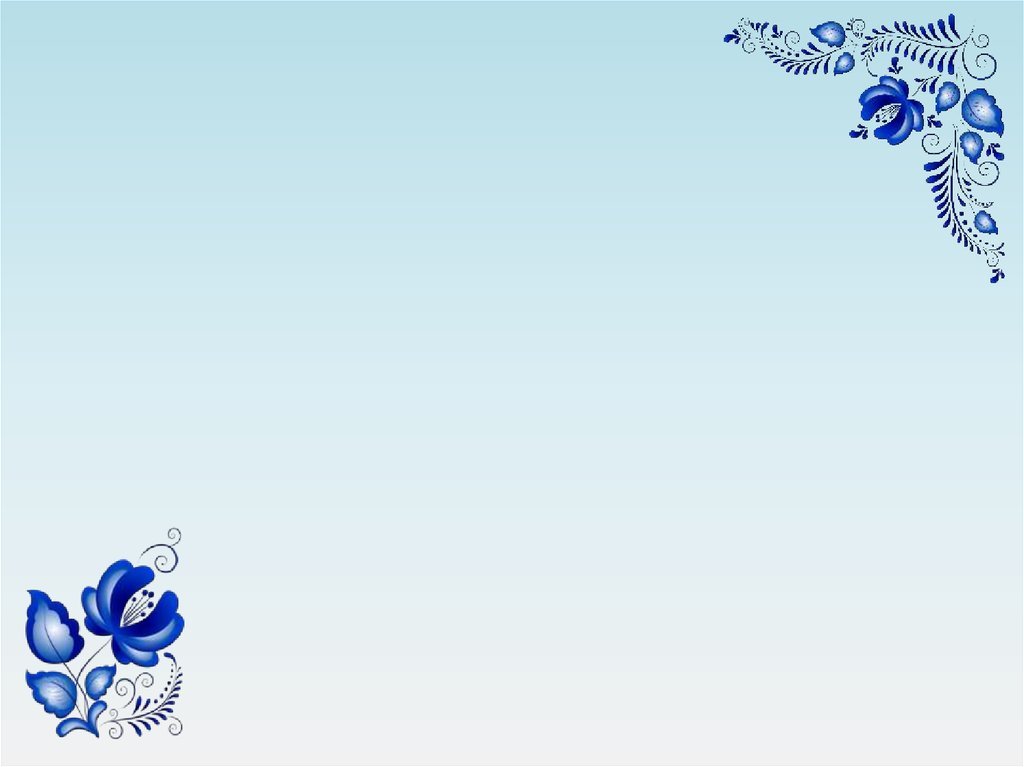 Ожидаемые результаты реализации проекта.1. обеспечение эмоционального благополучия ребёнка и создания внутренних предпосылок для дальнейшего личностного развития;2. пробуждение интереса к истории и культуре своей Родины, любви к родному краю; к культуре и быте предков.формирование чувств национального достоинства;3.  развитие социальных компетенций ребёнка в коллективе и в общении друг с другом;
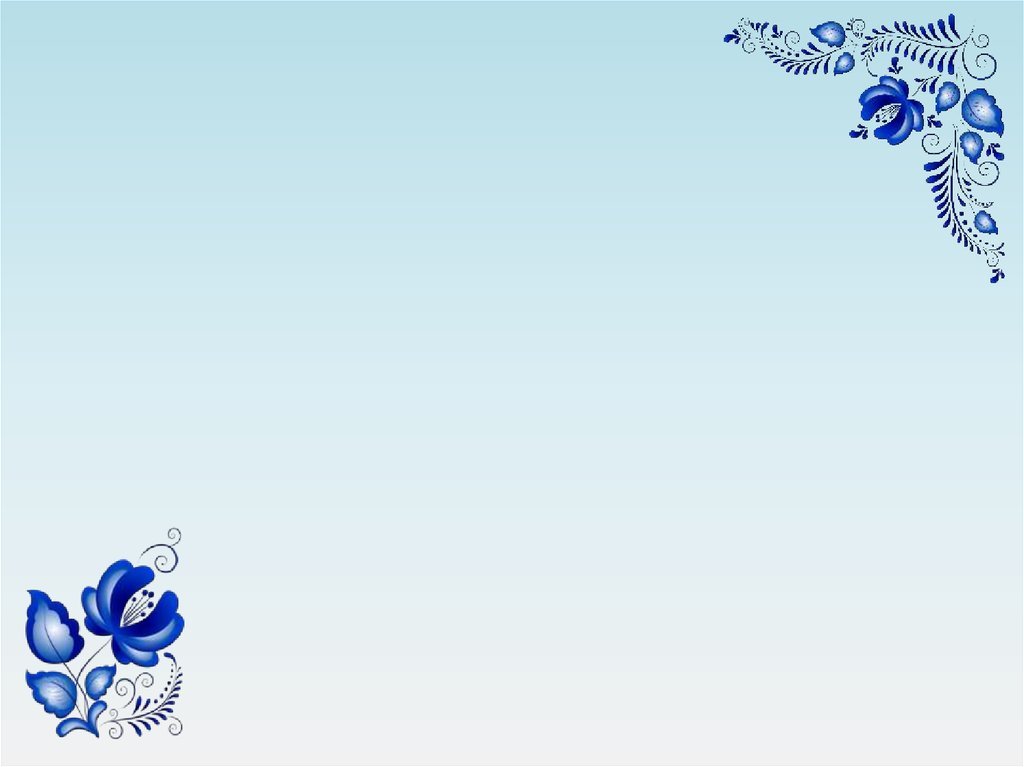 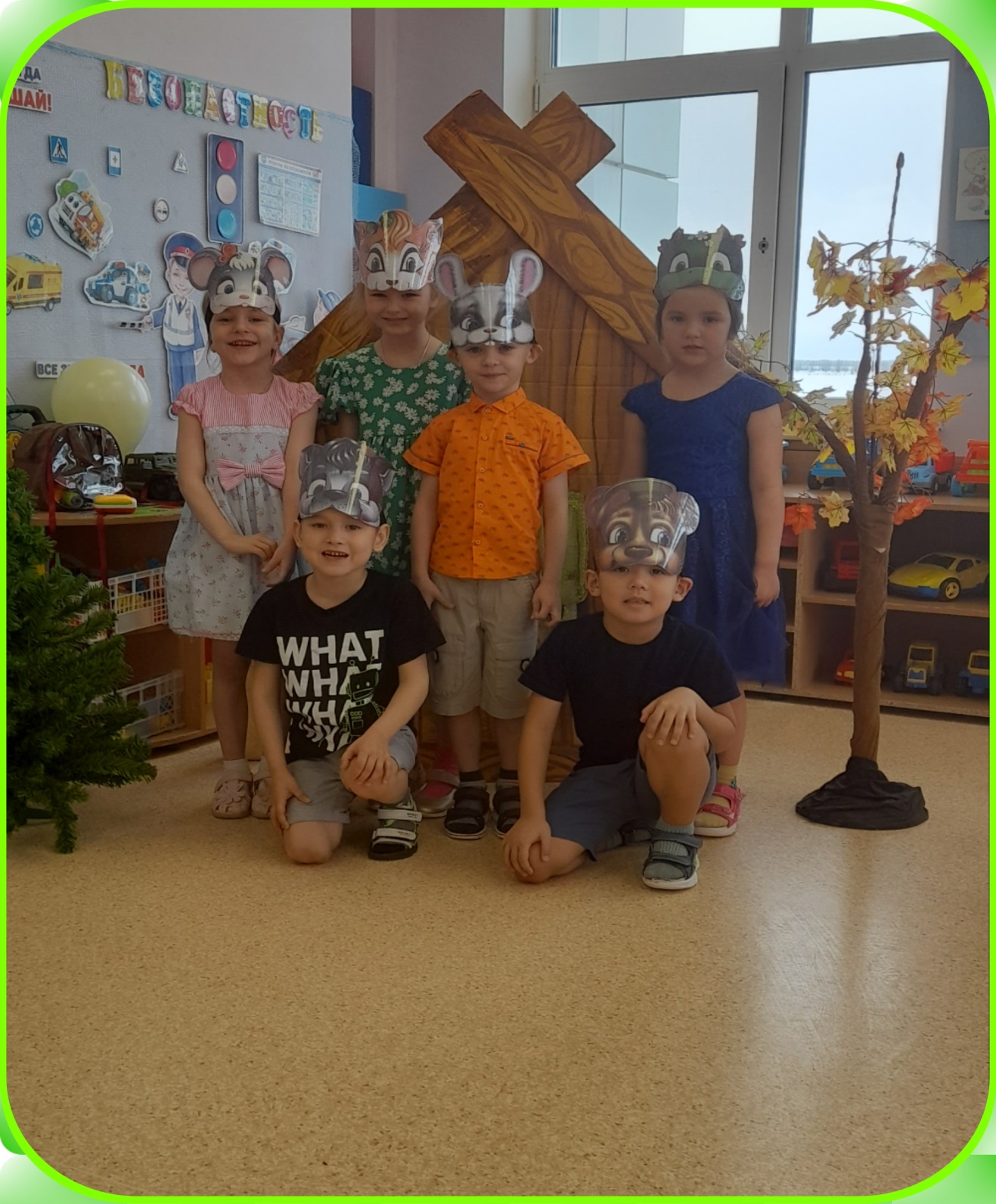 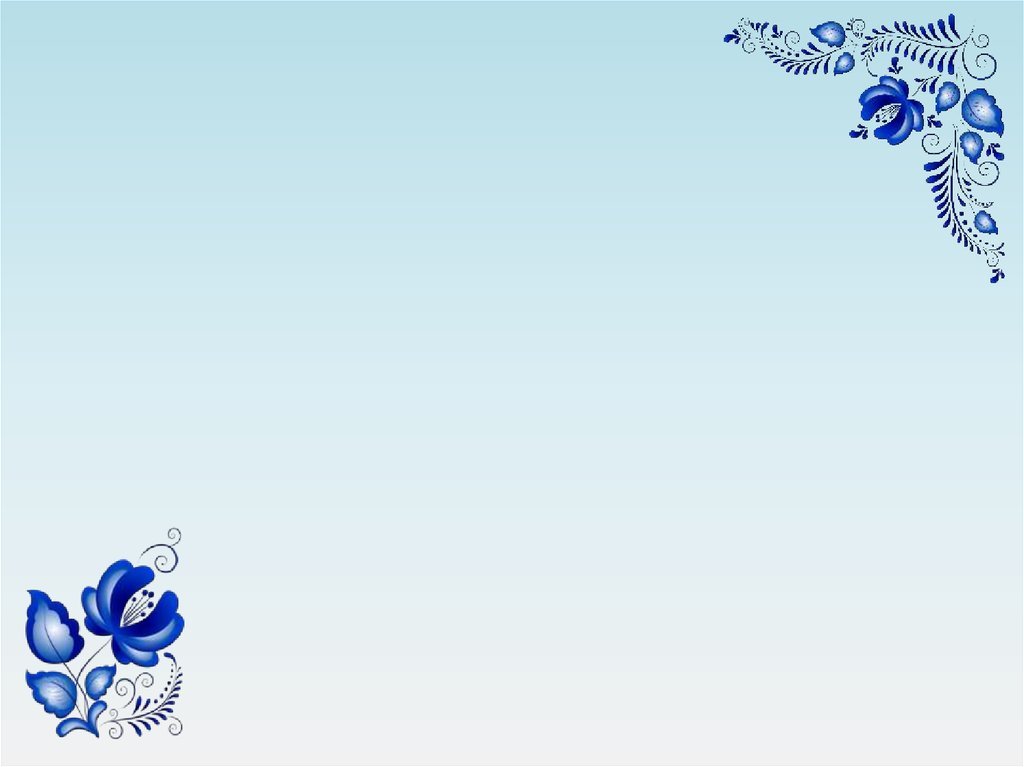 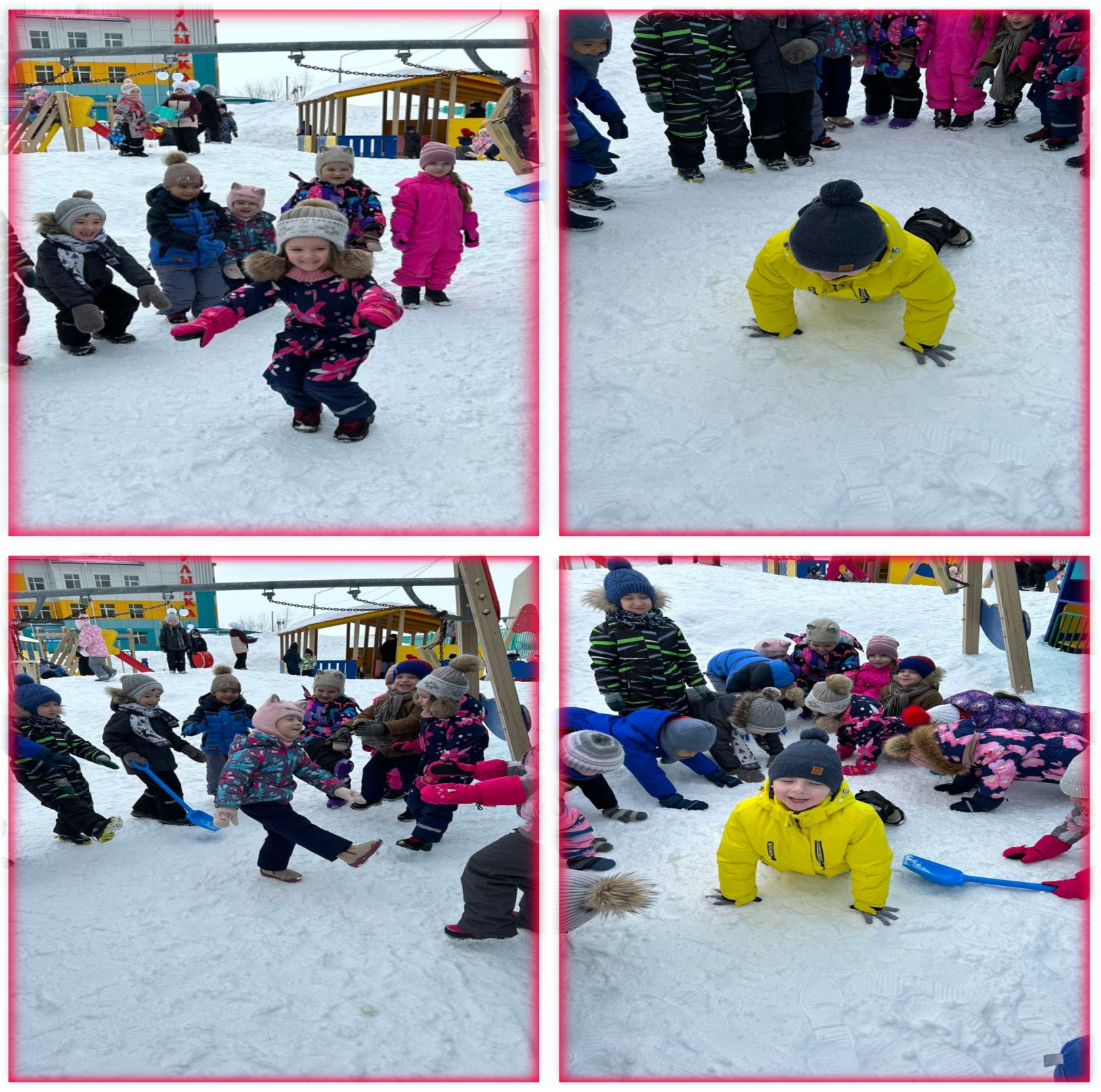 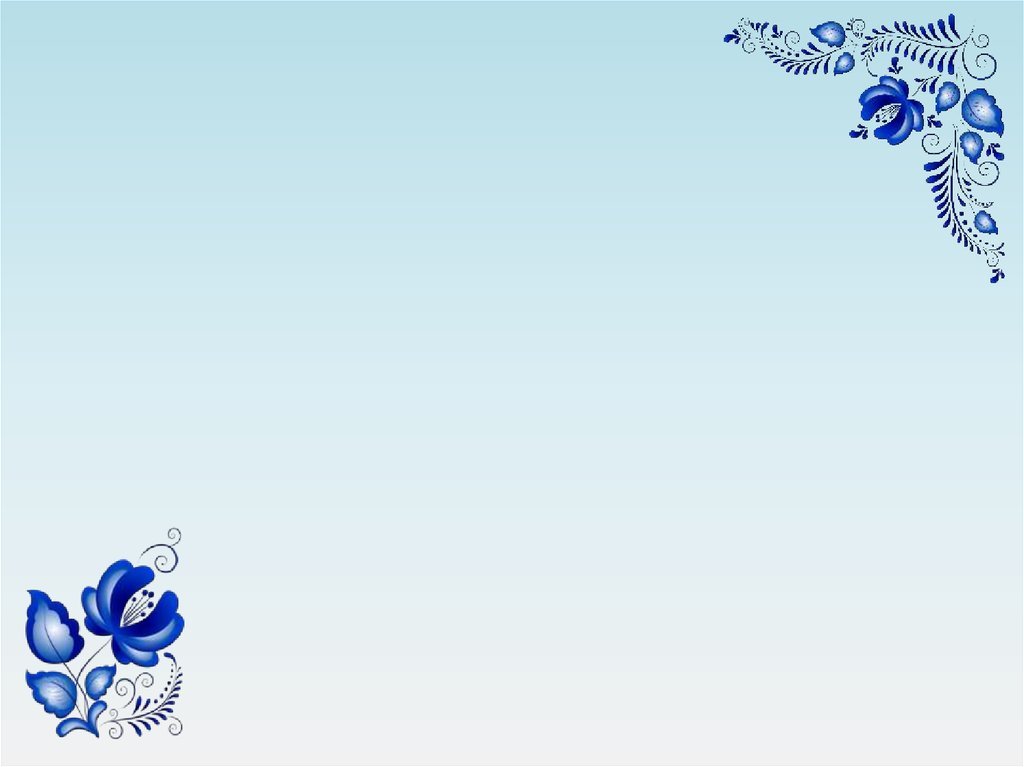 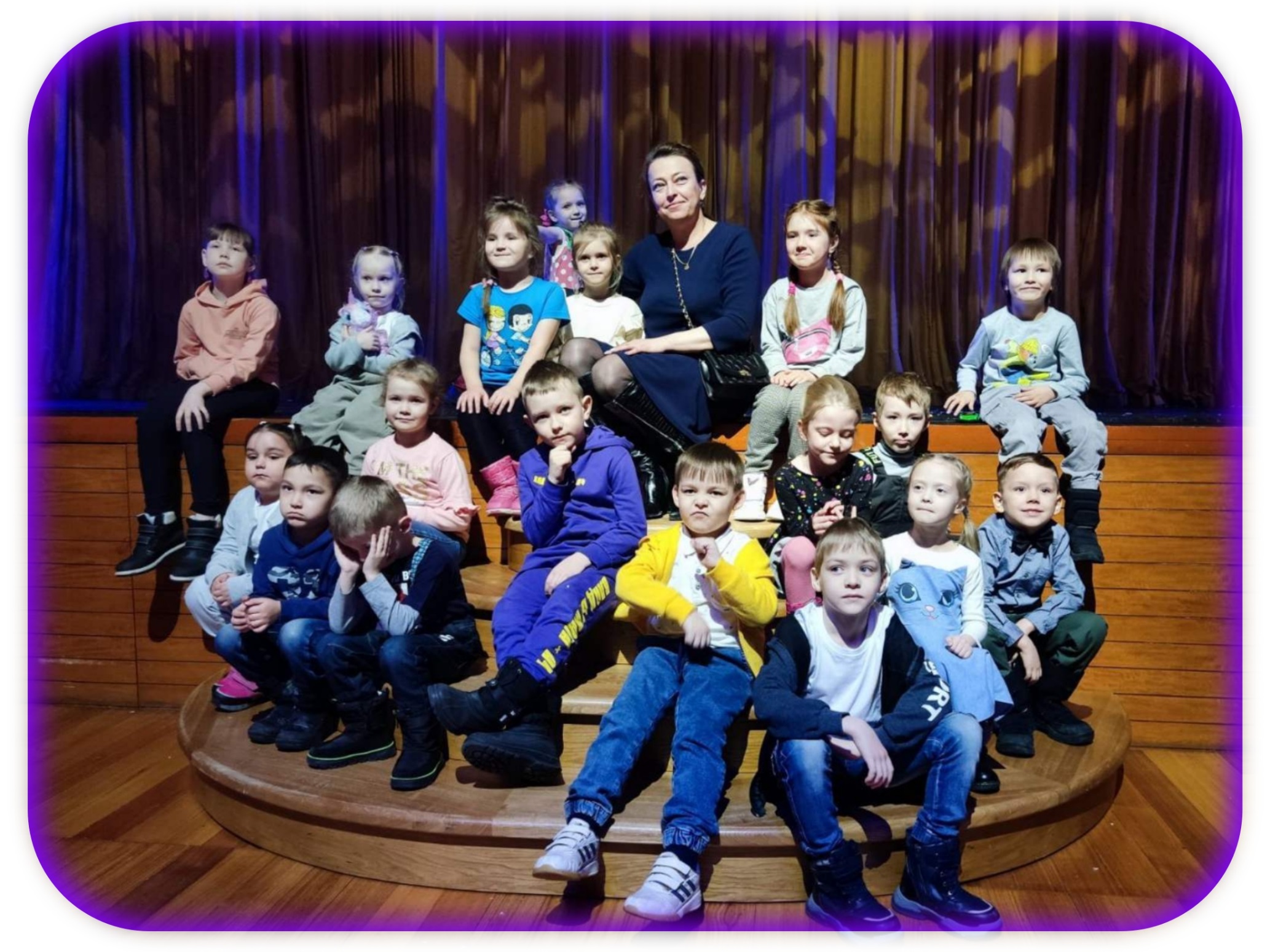 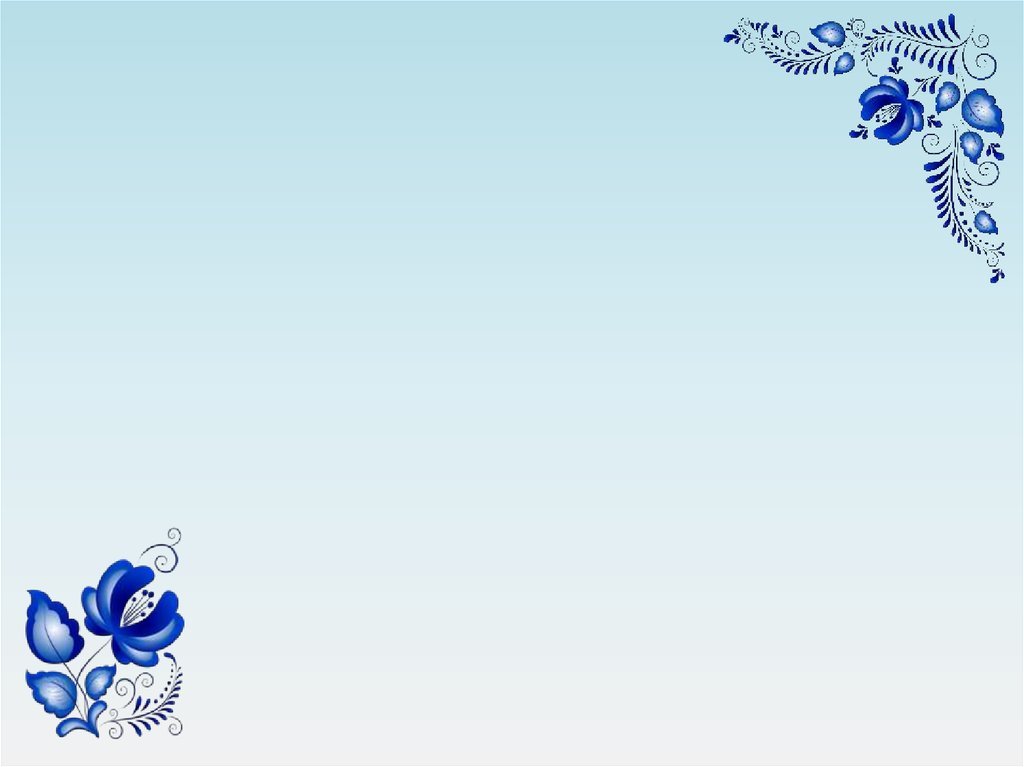 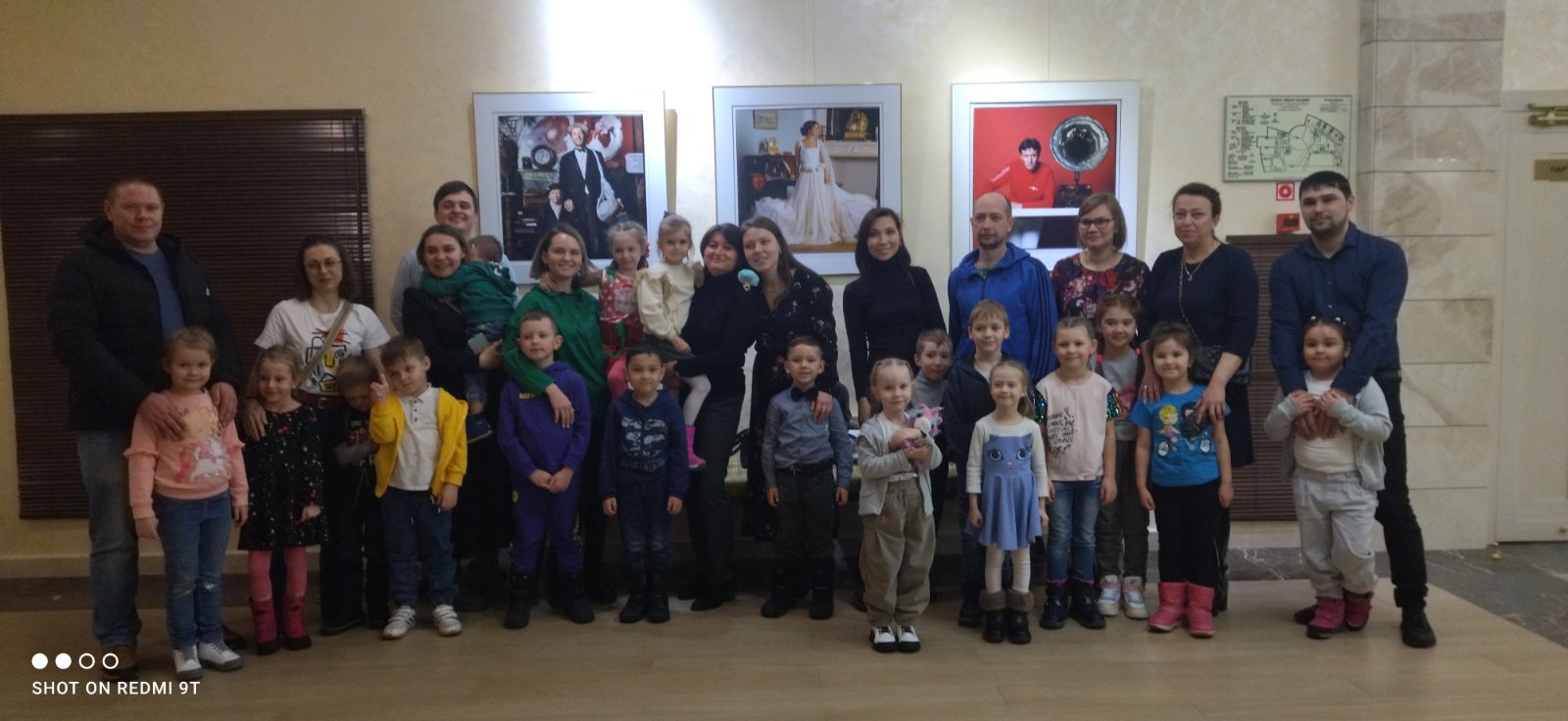 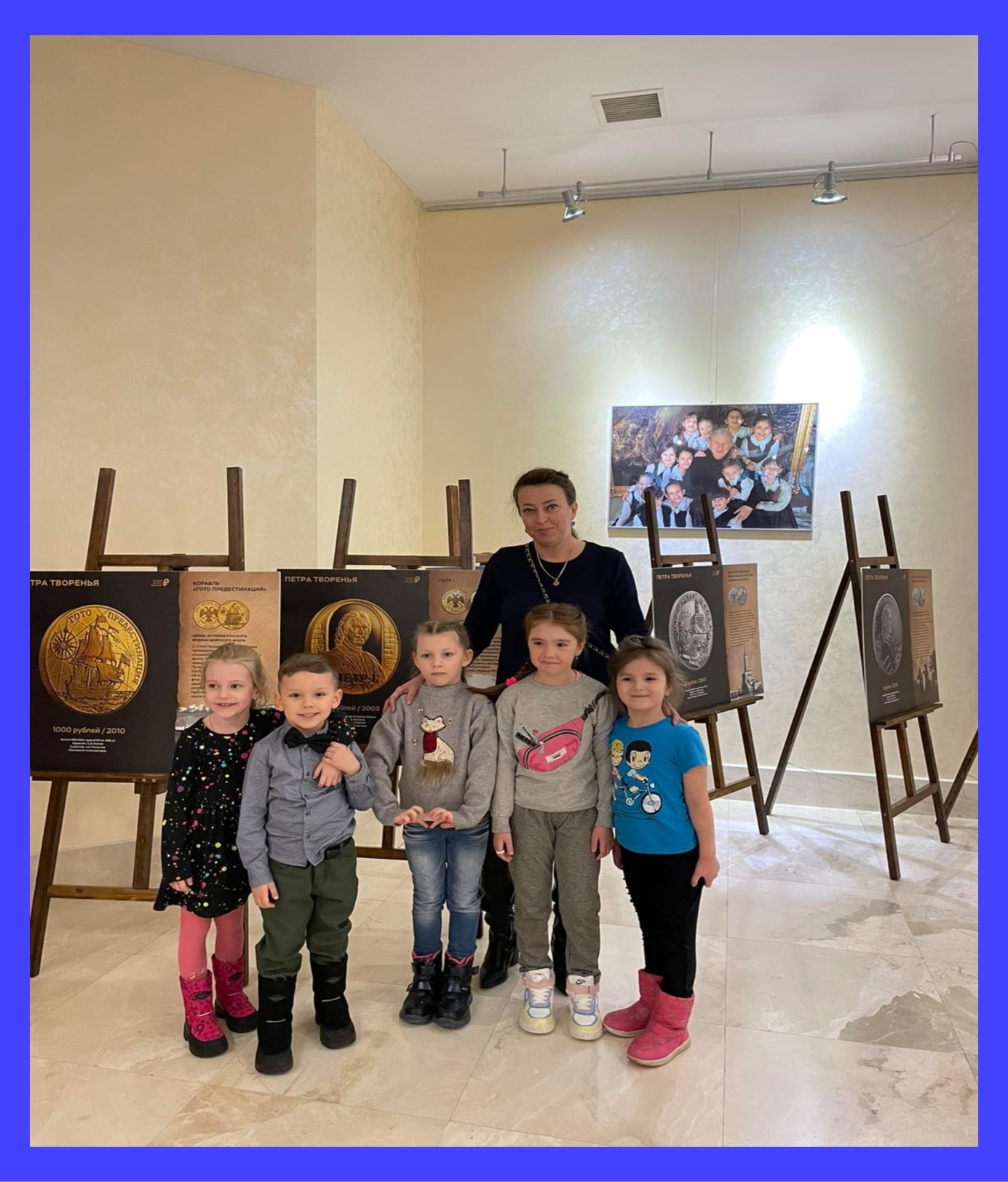 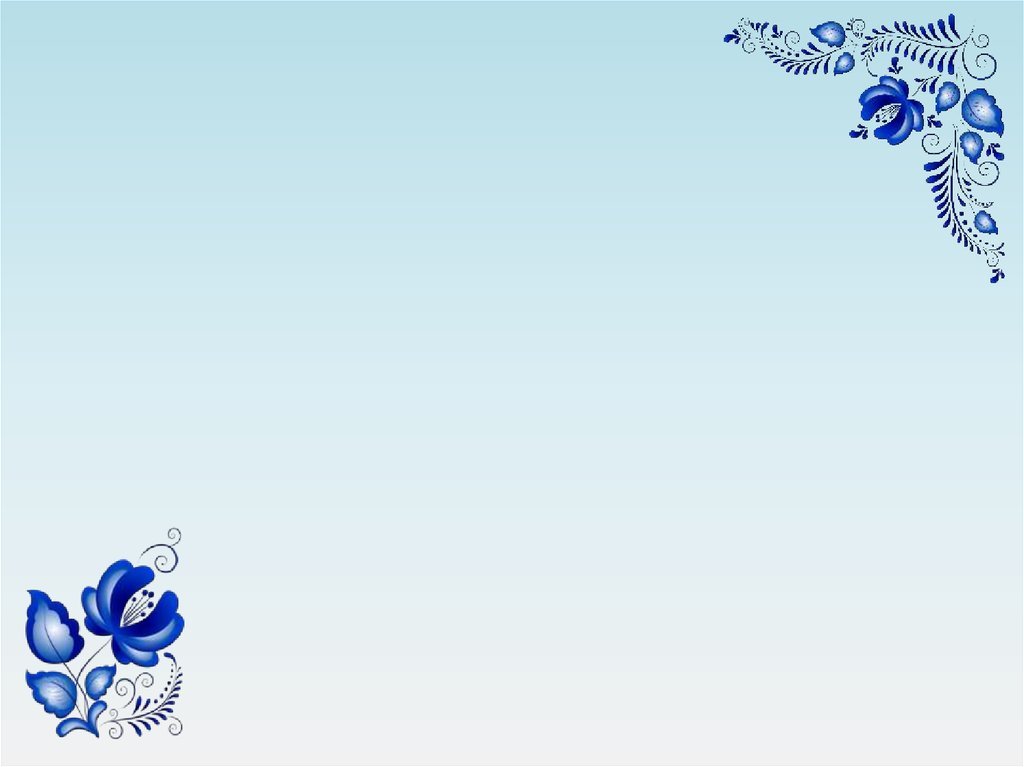 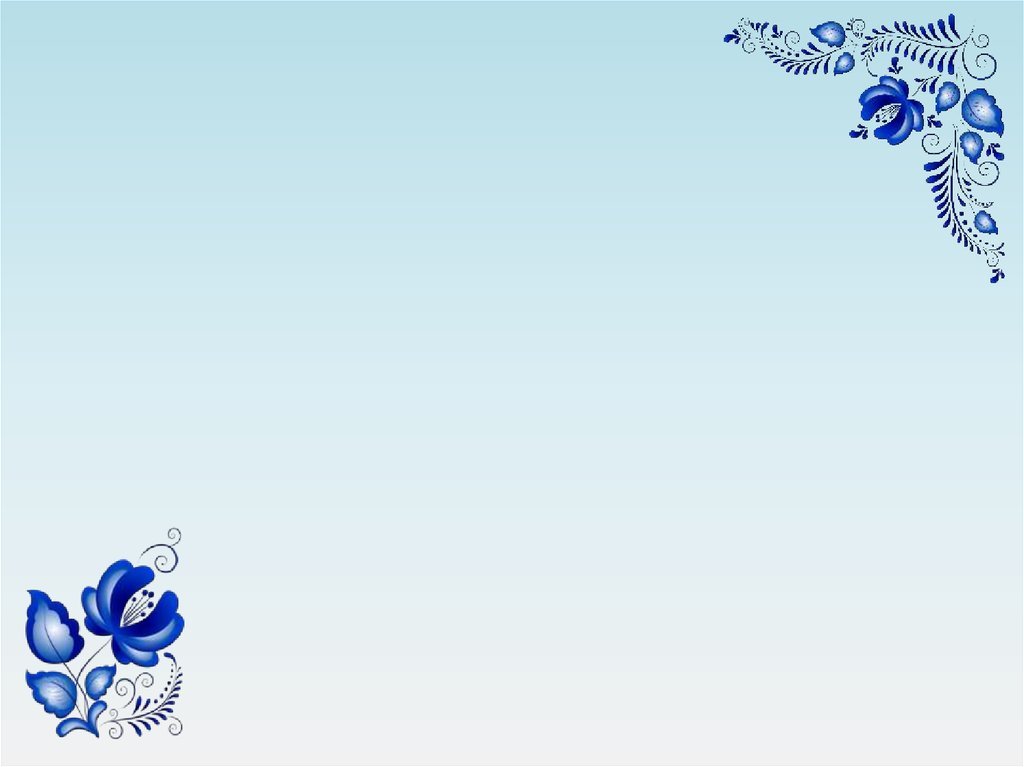 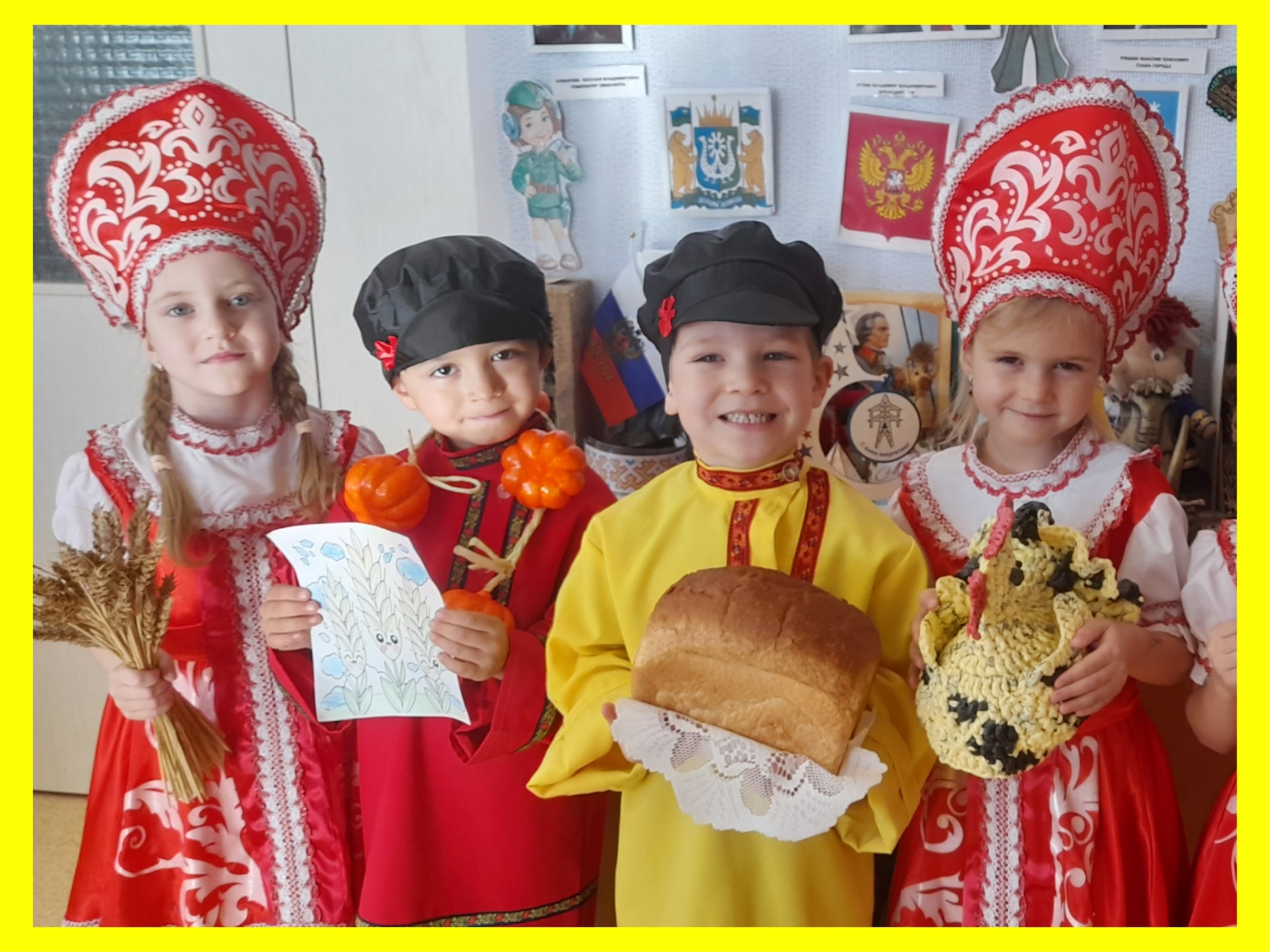 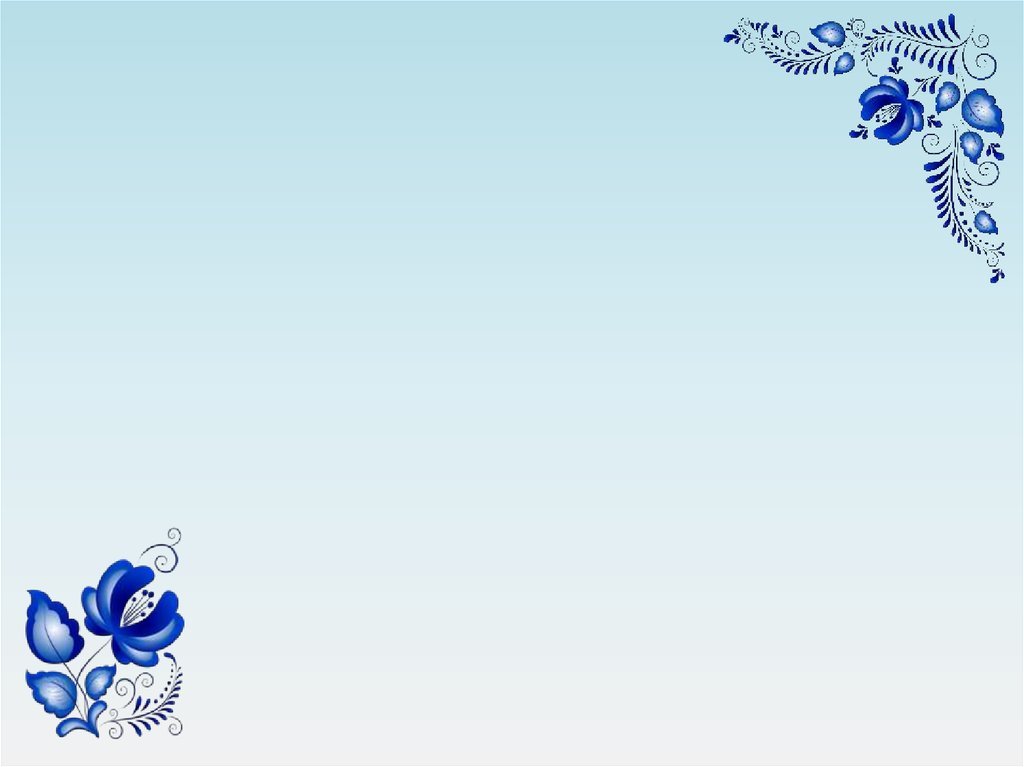 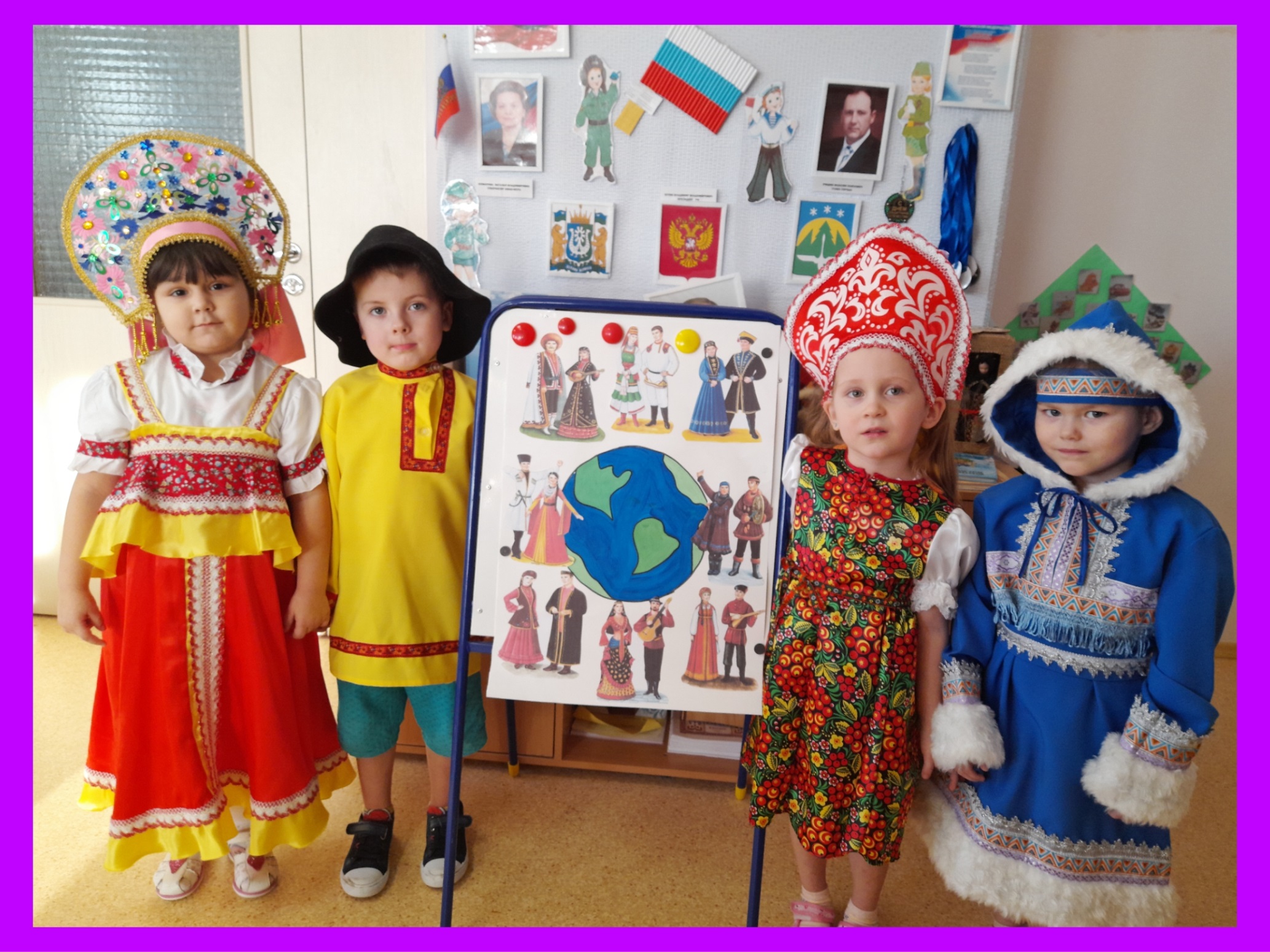 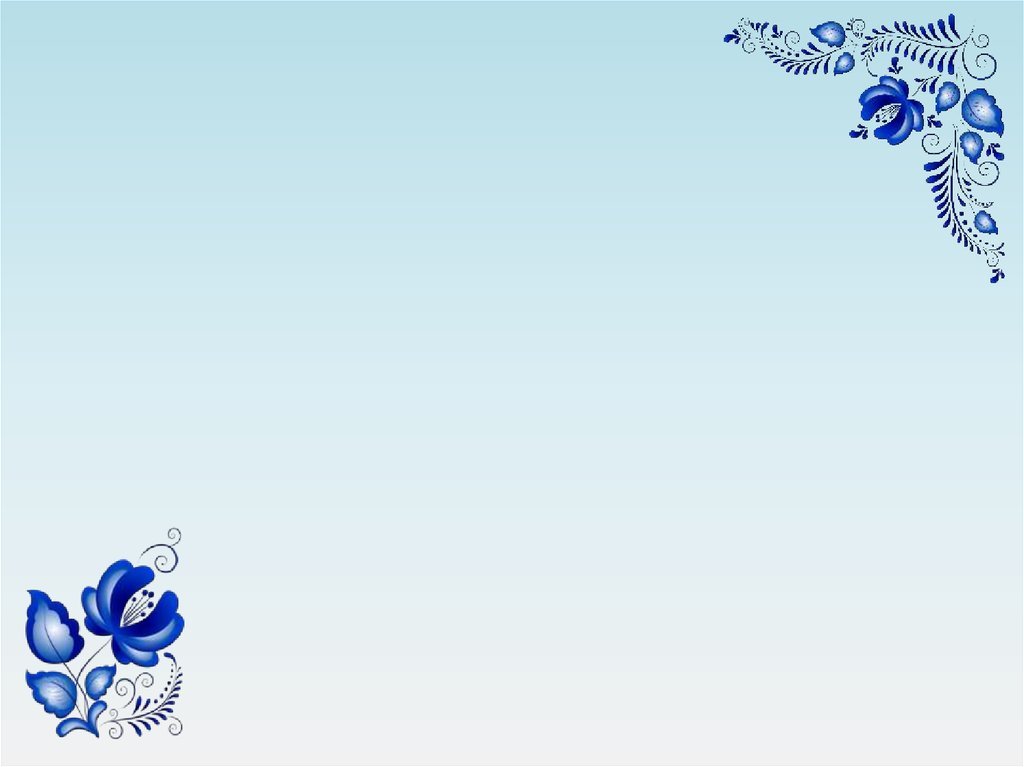 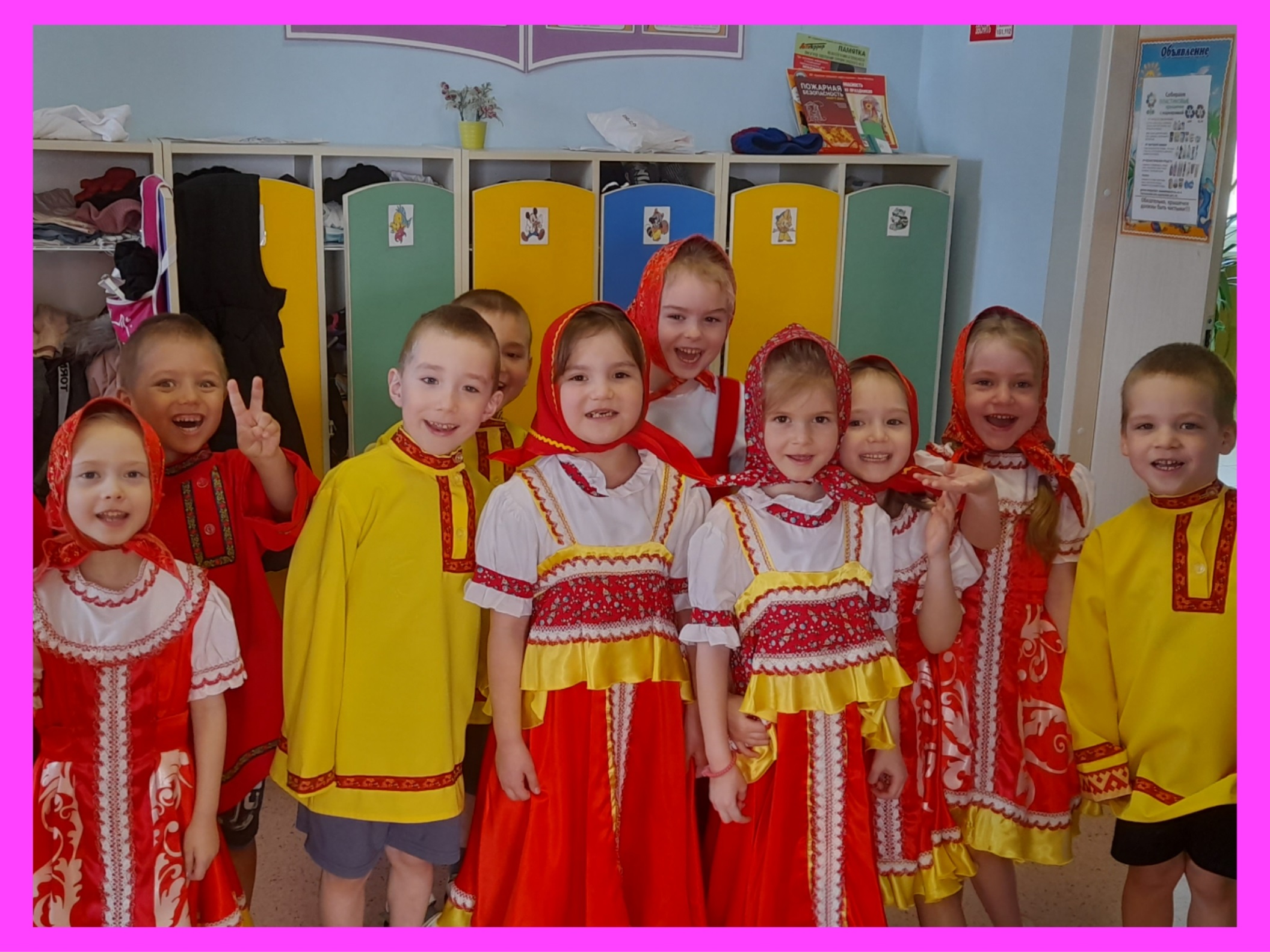 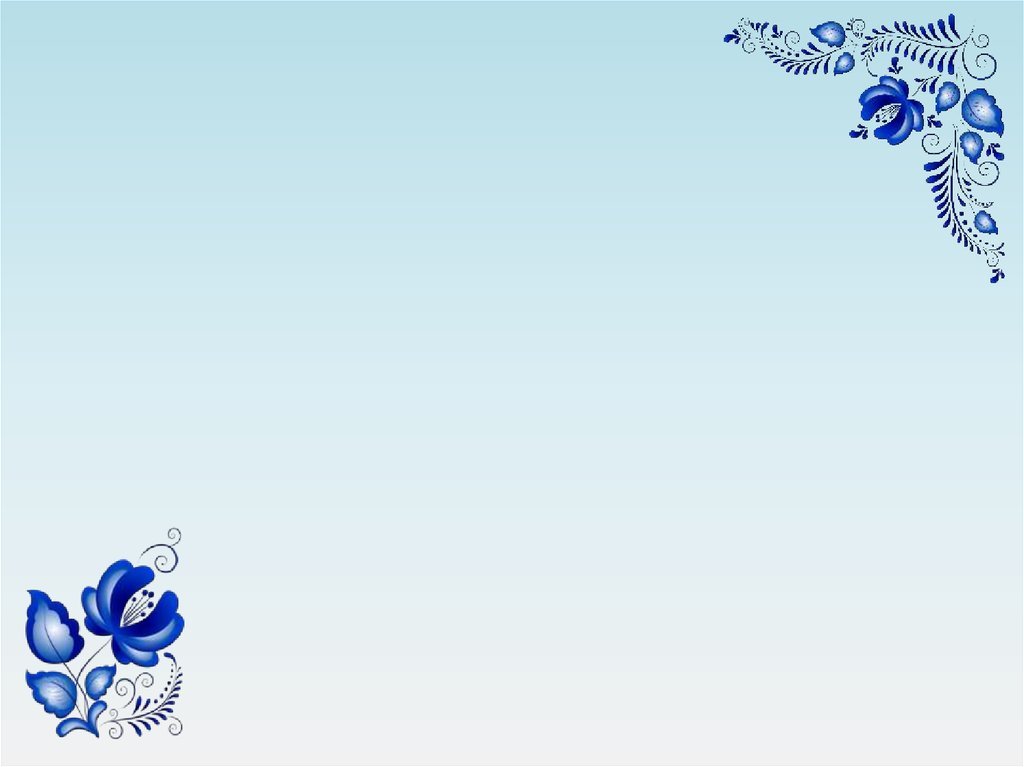 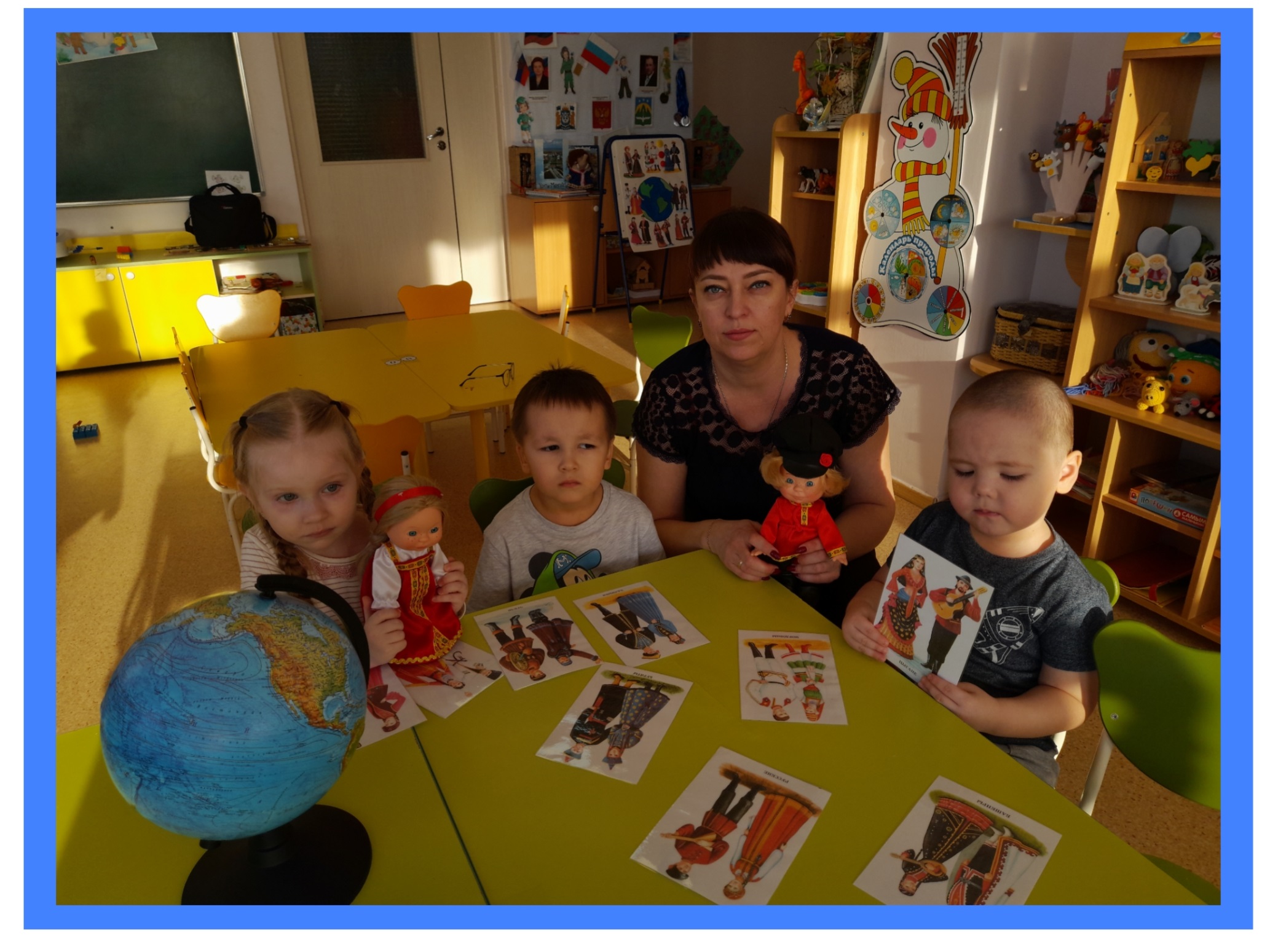 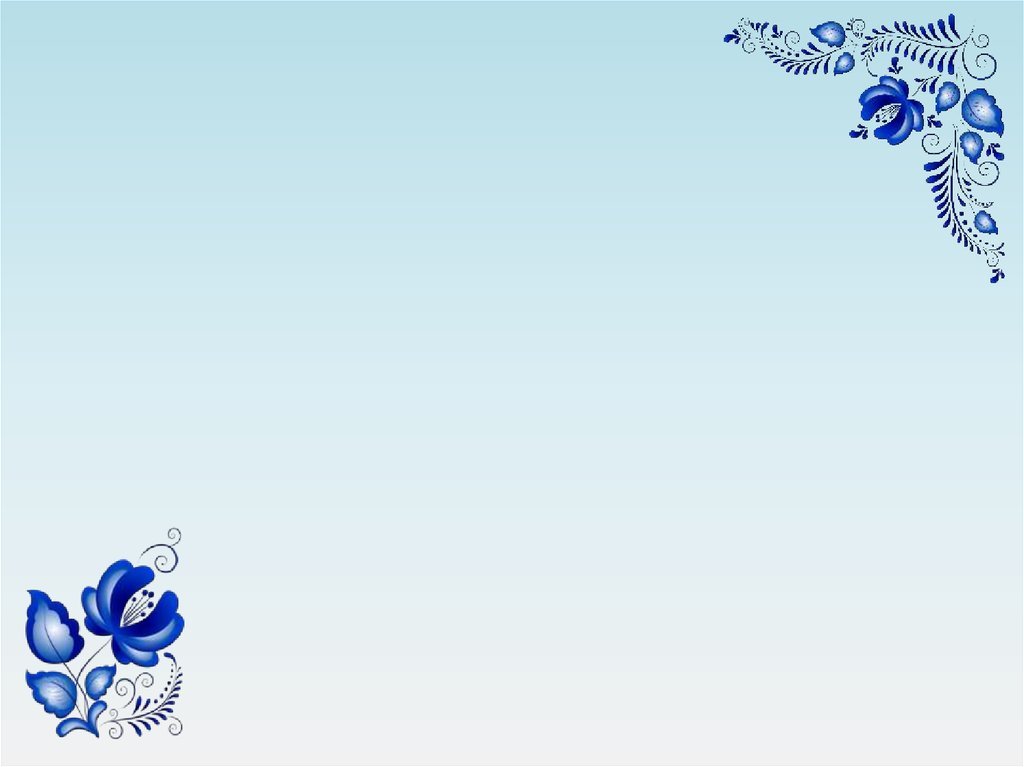 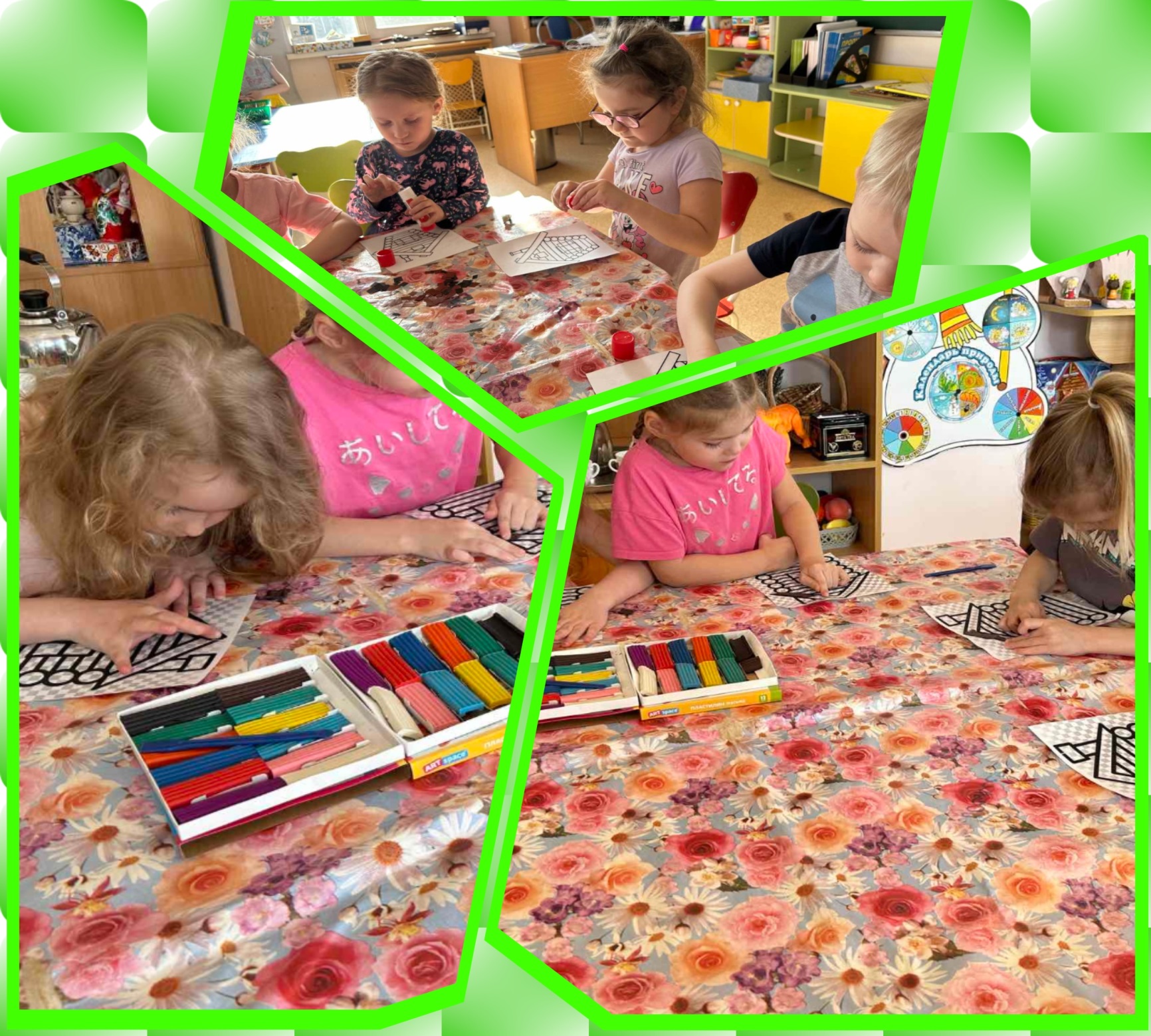 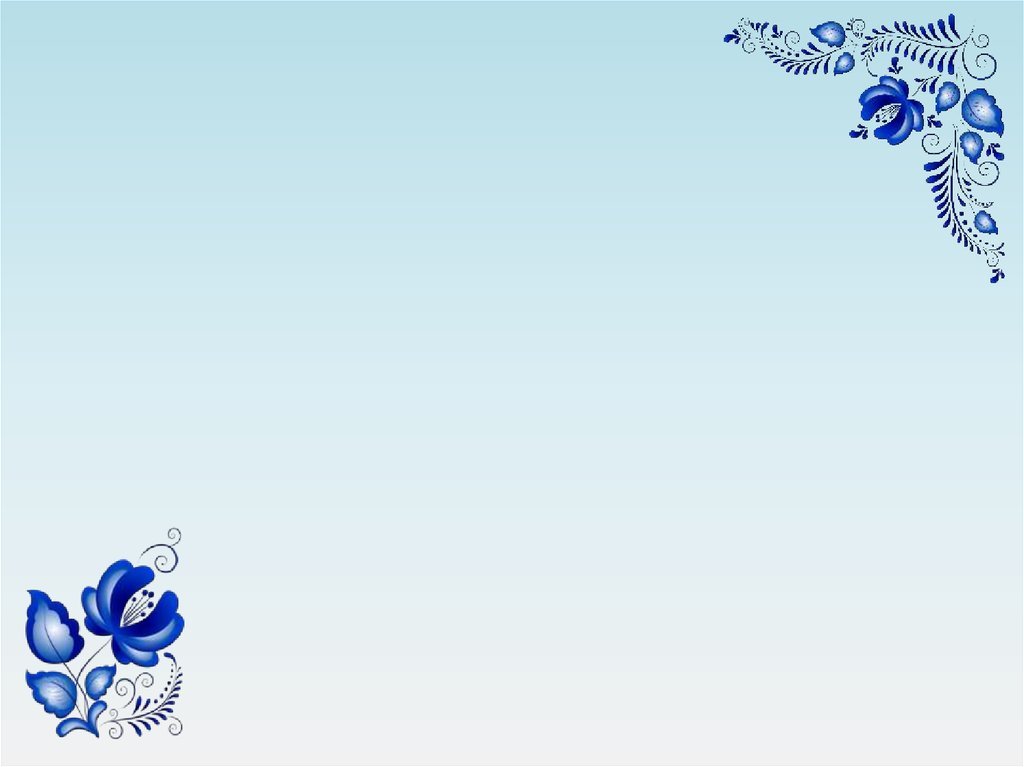 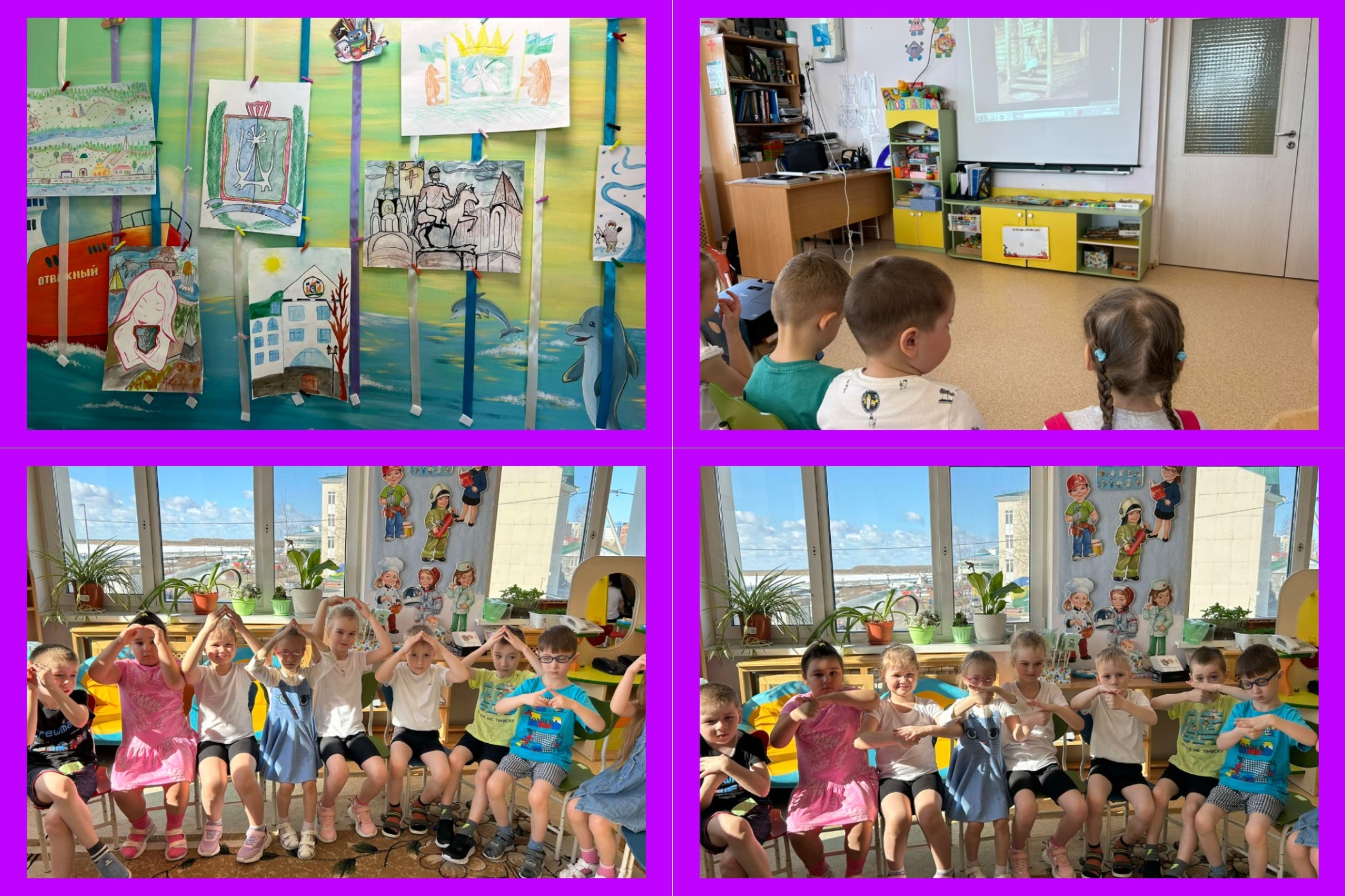 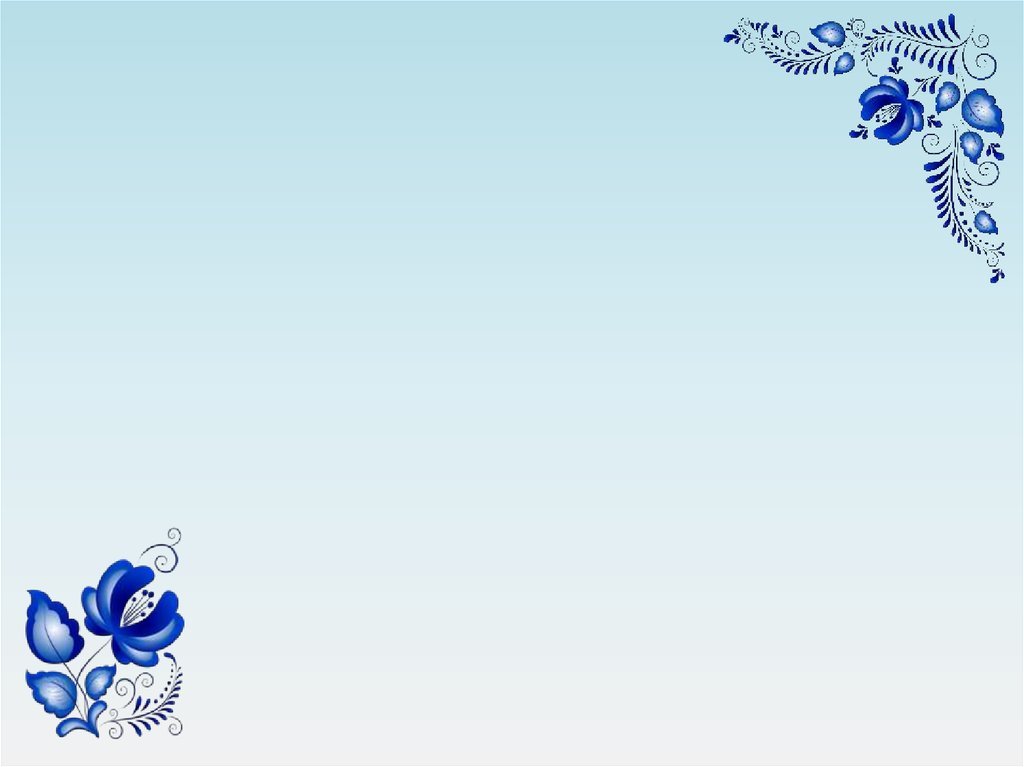 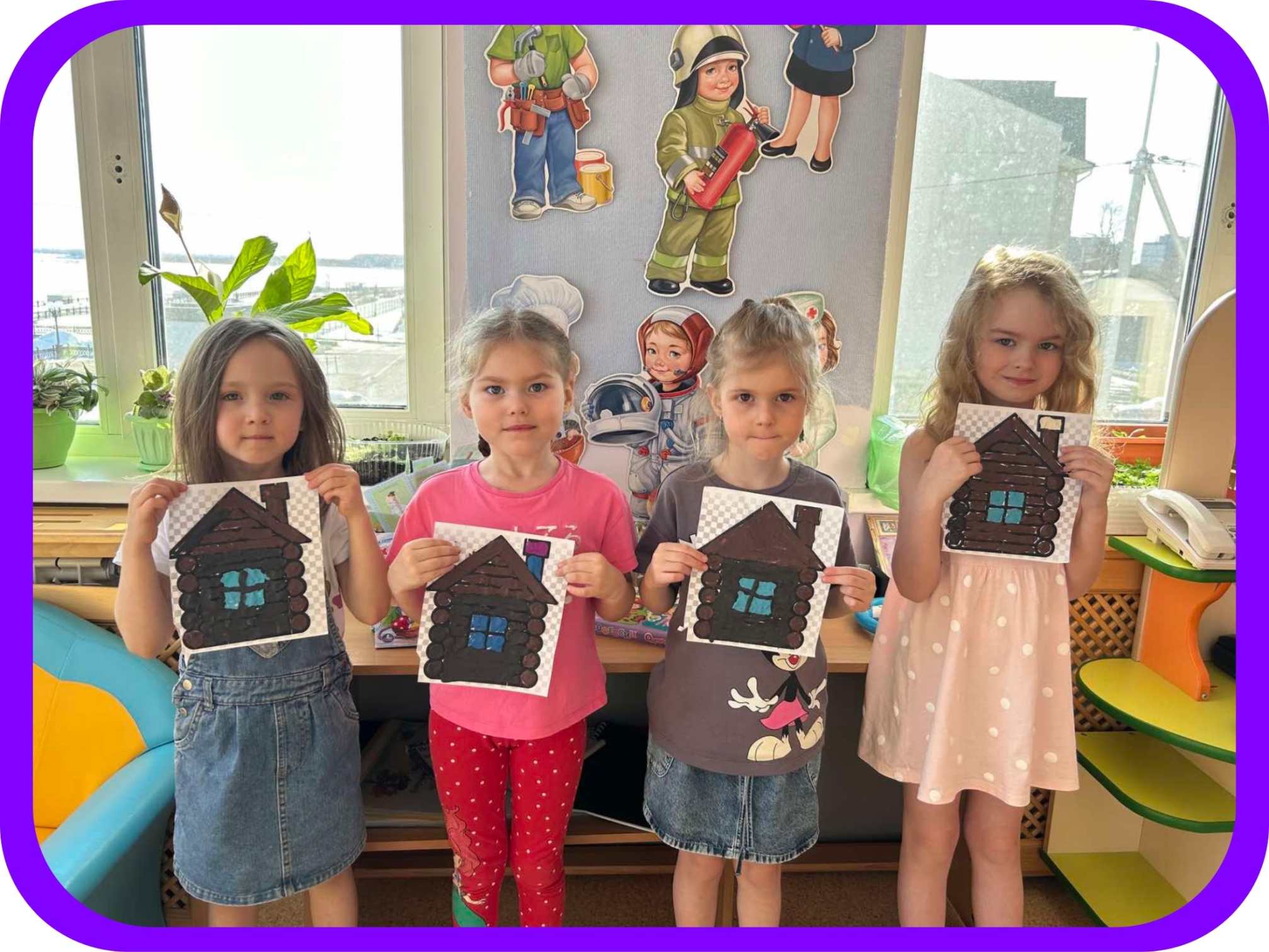 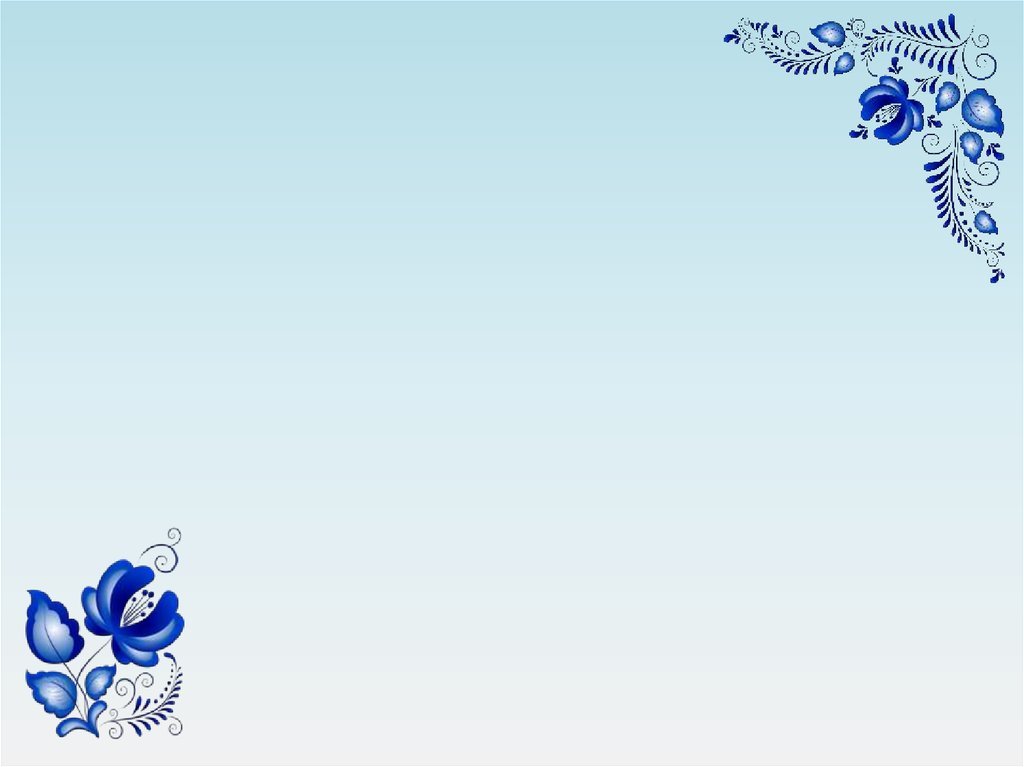 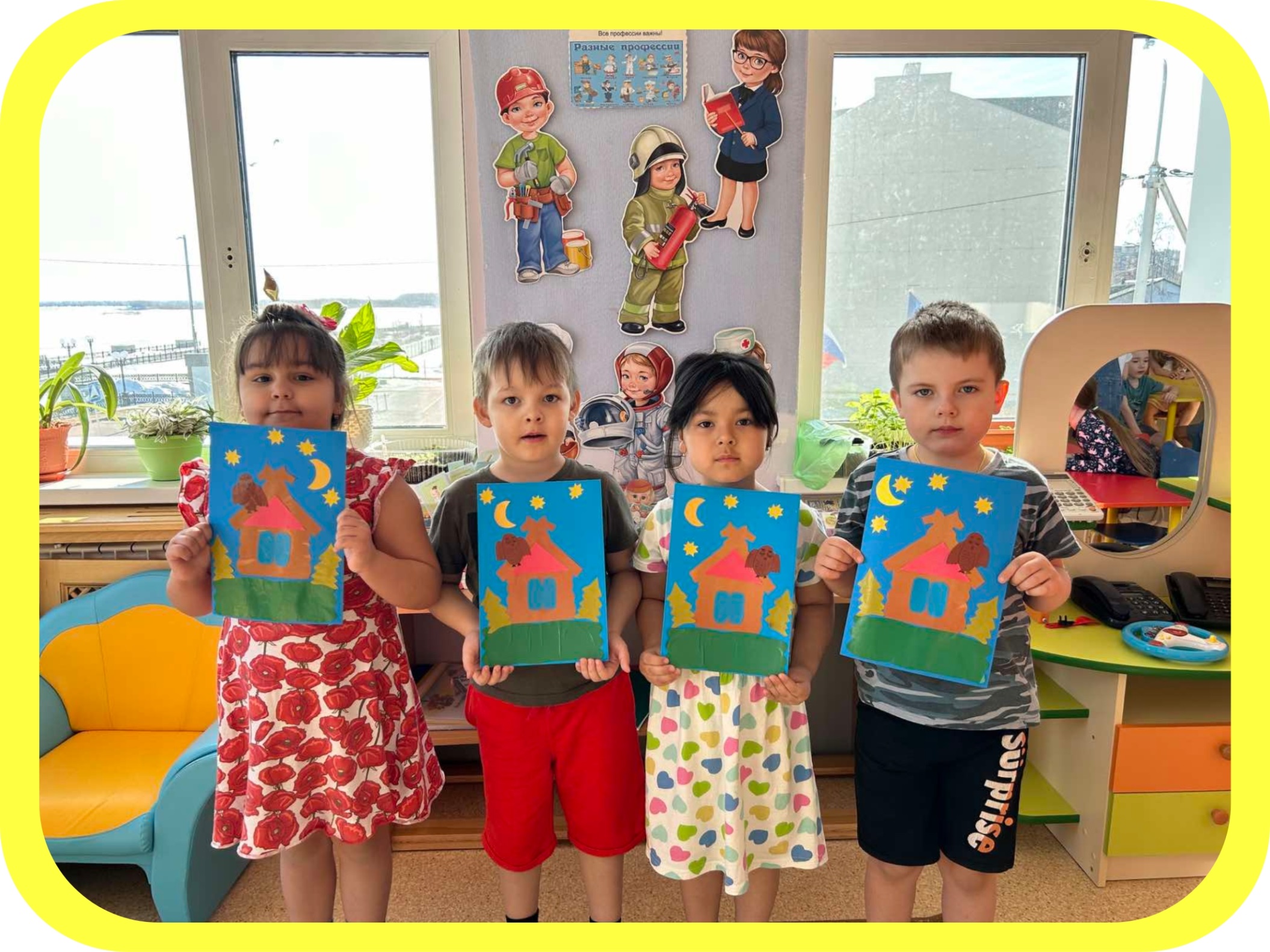 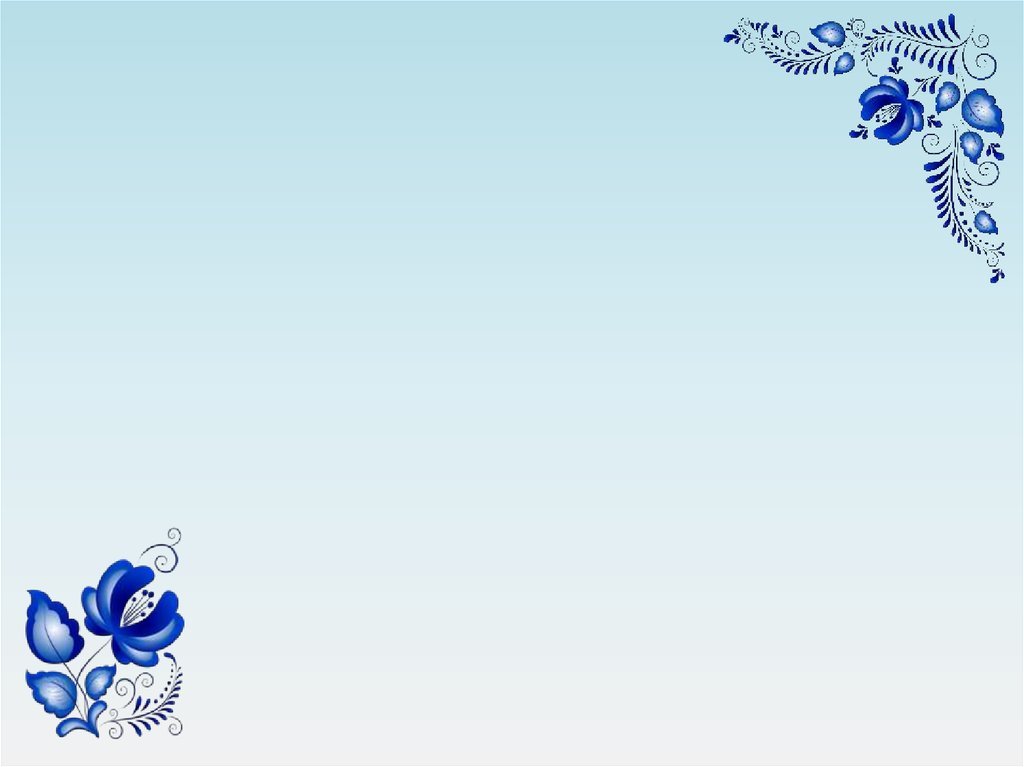 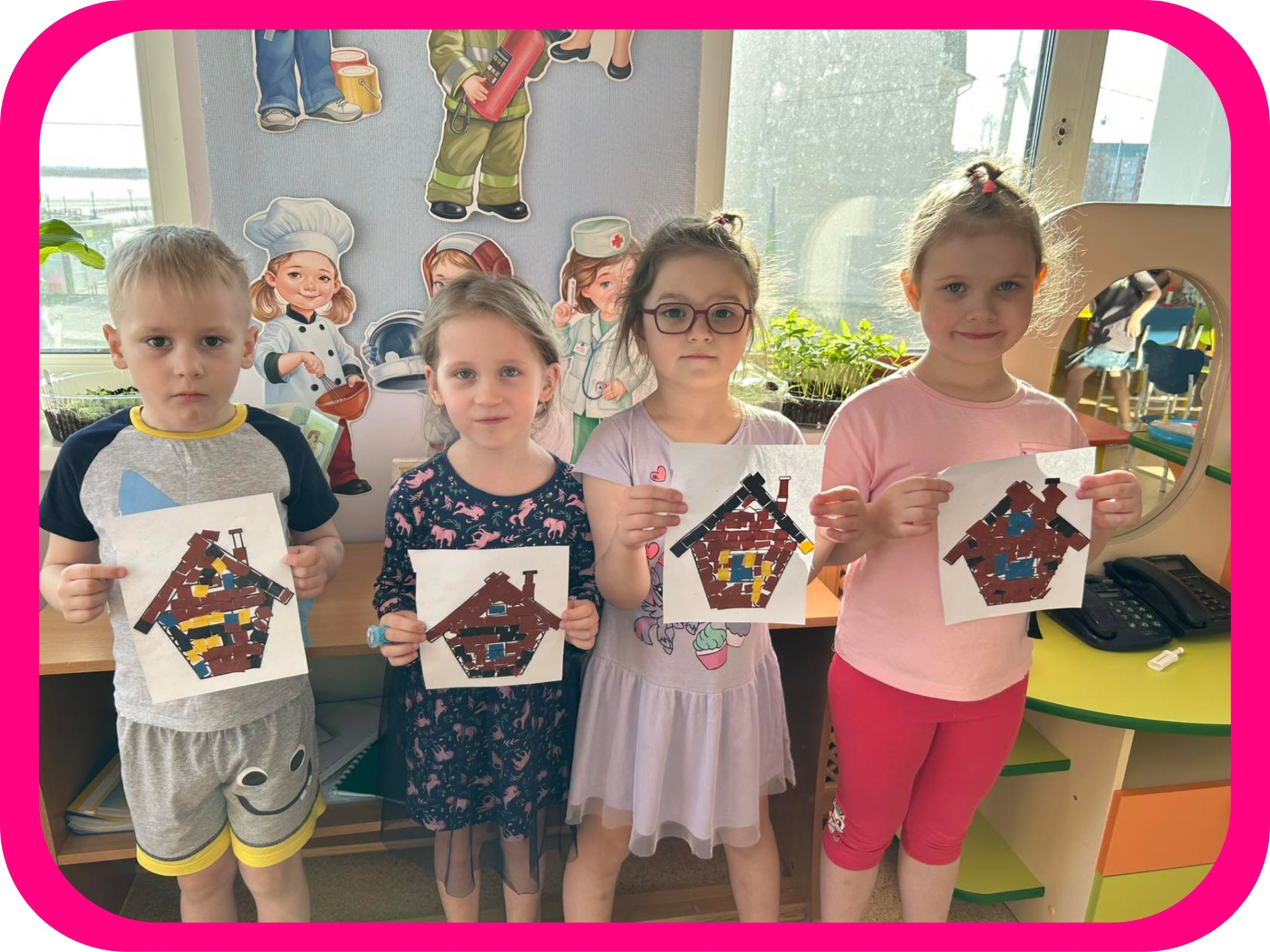 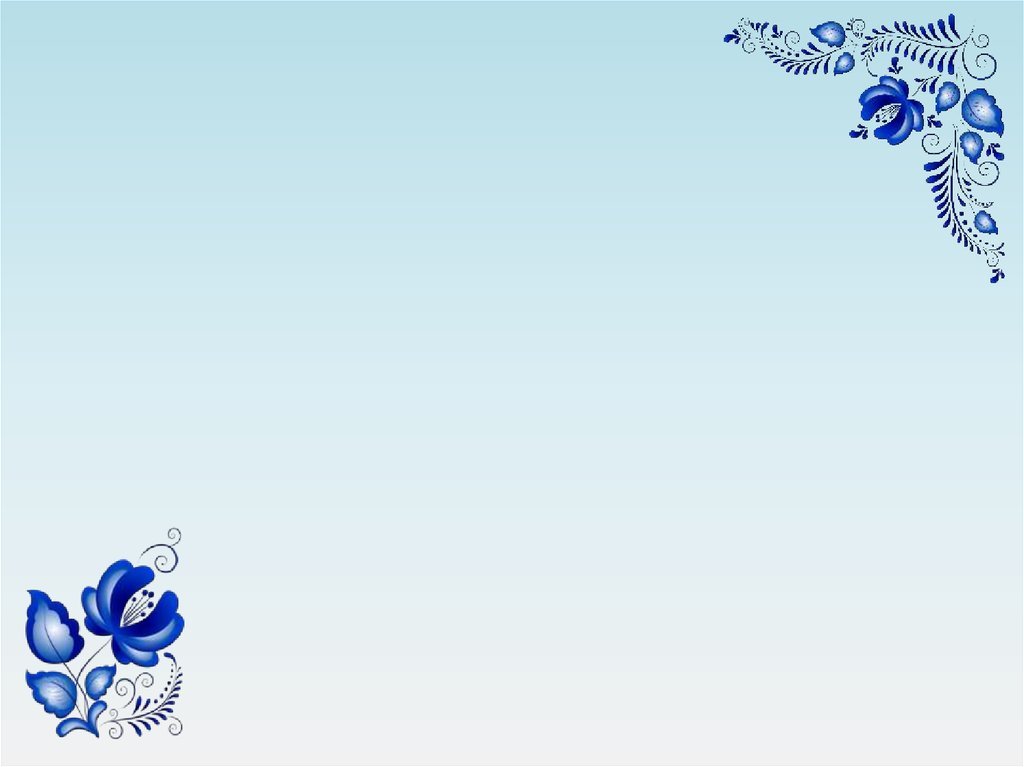 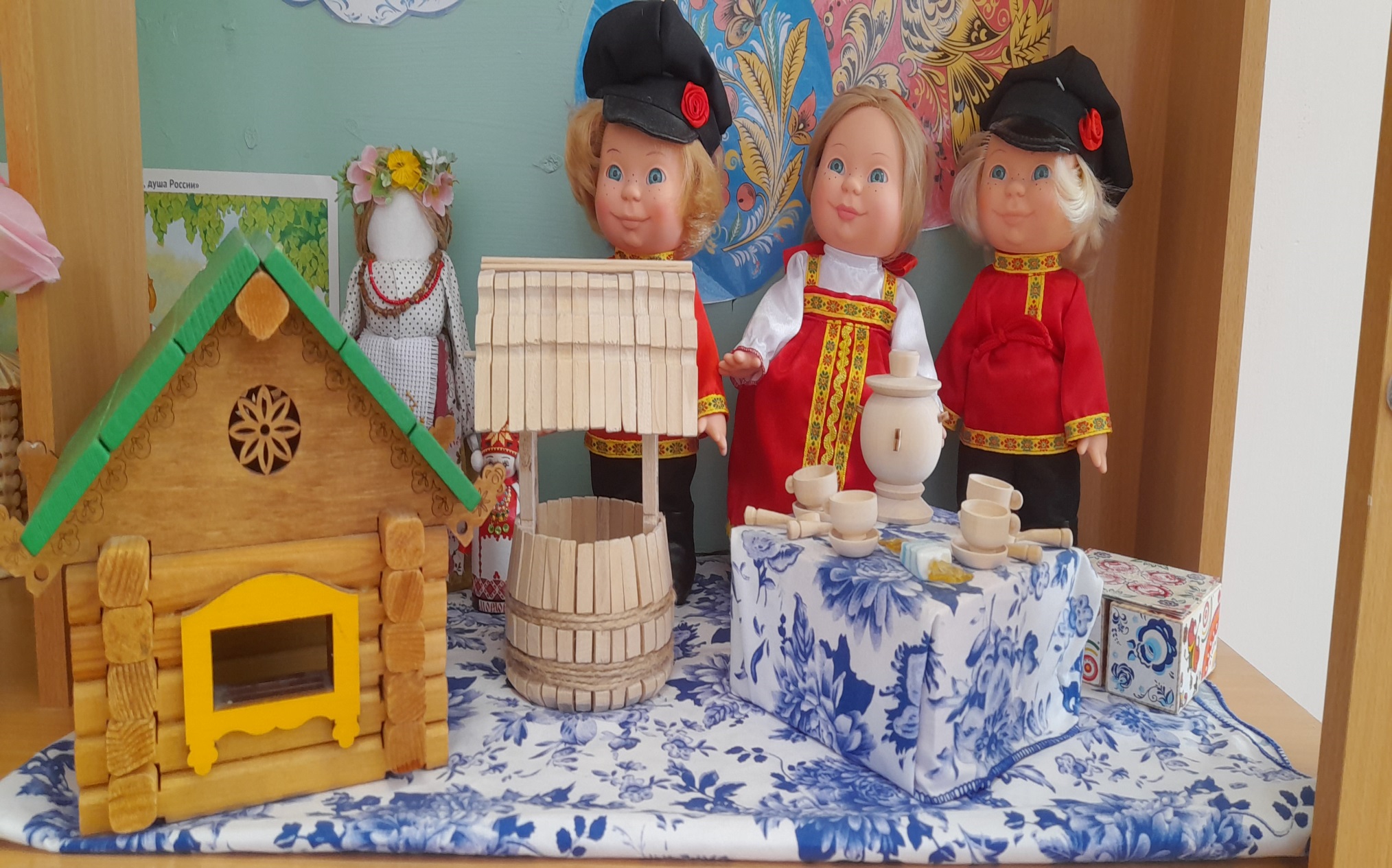 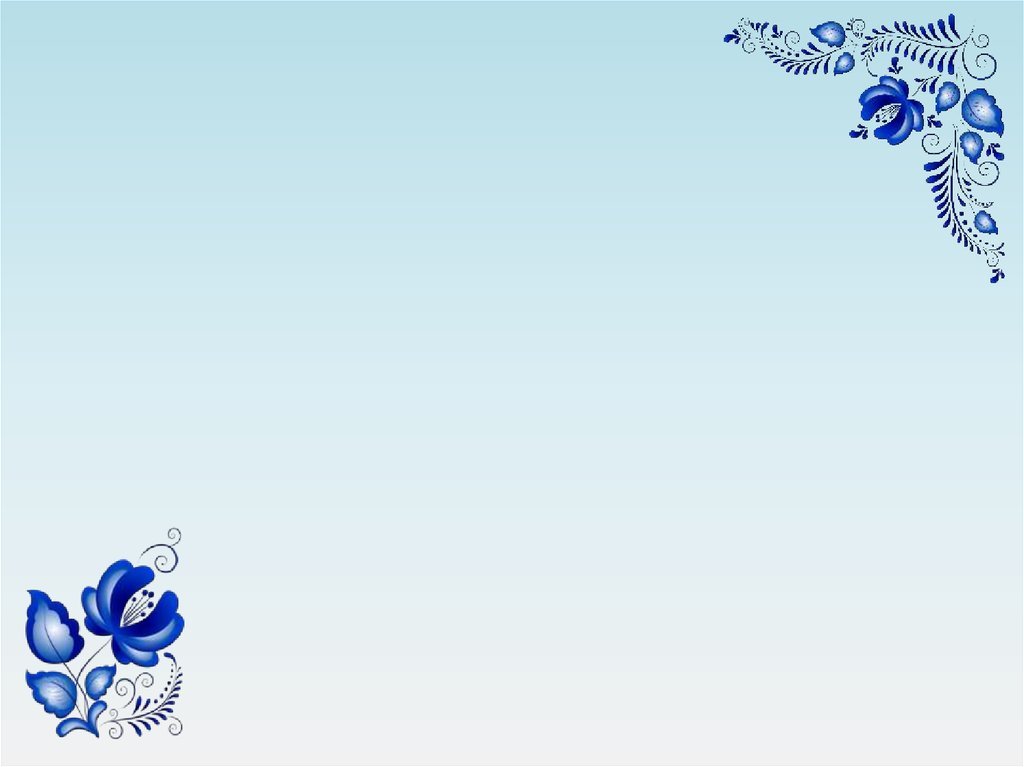 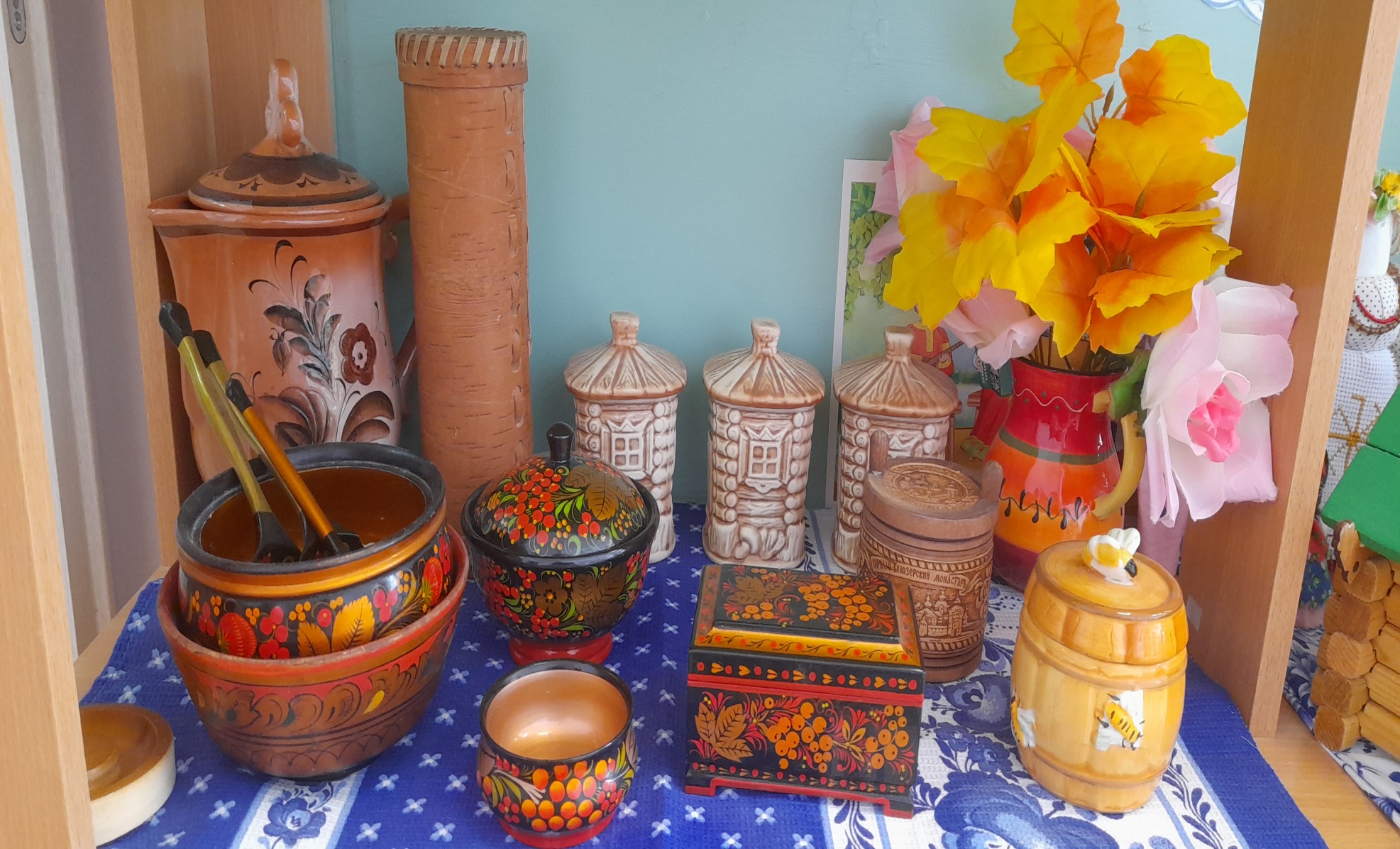 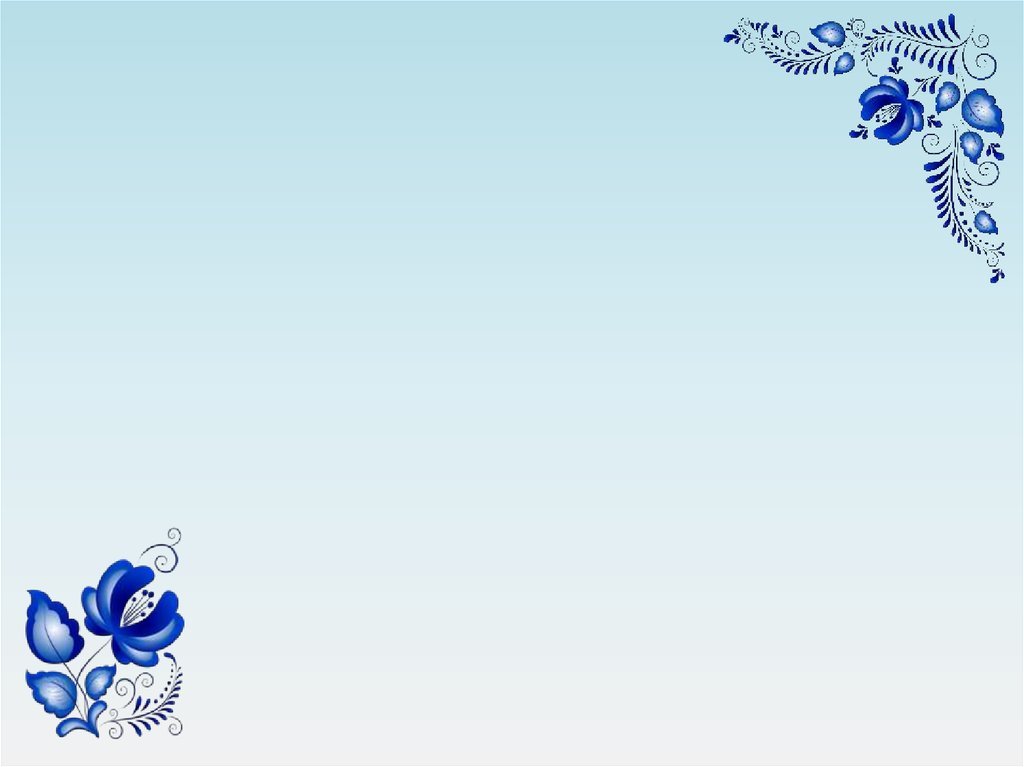 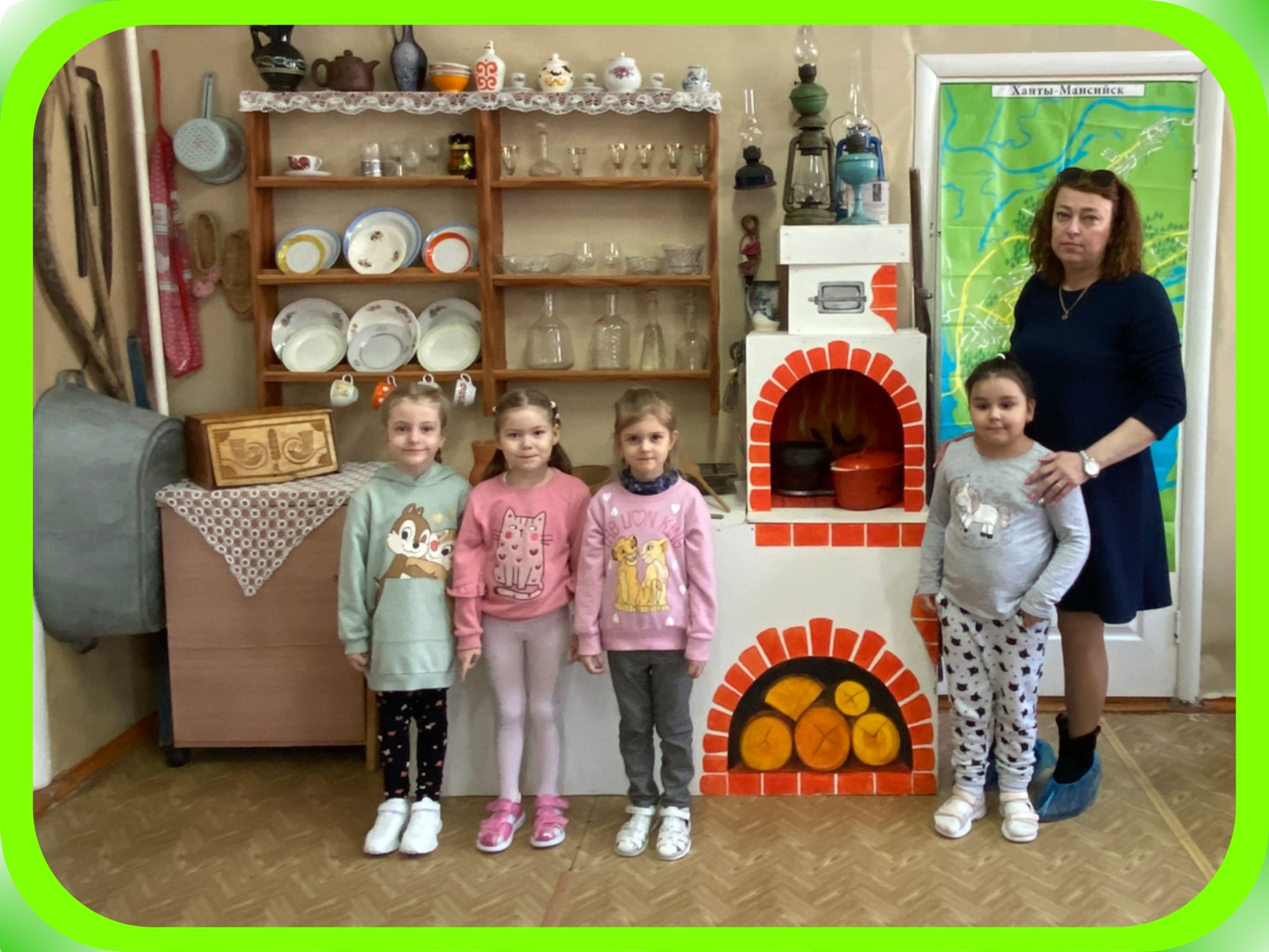 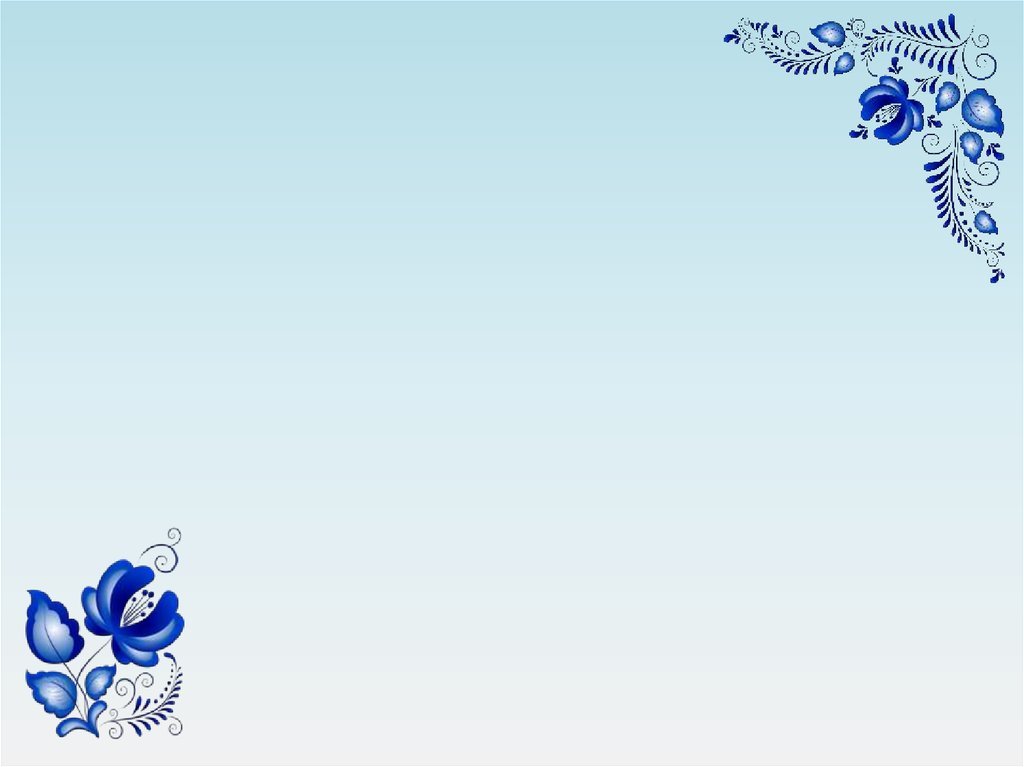 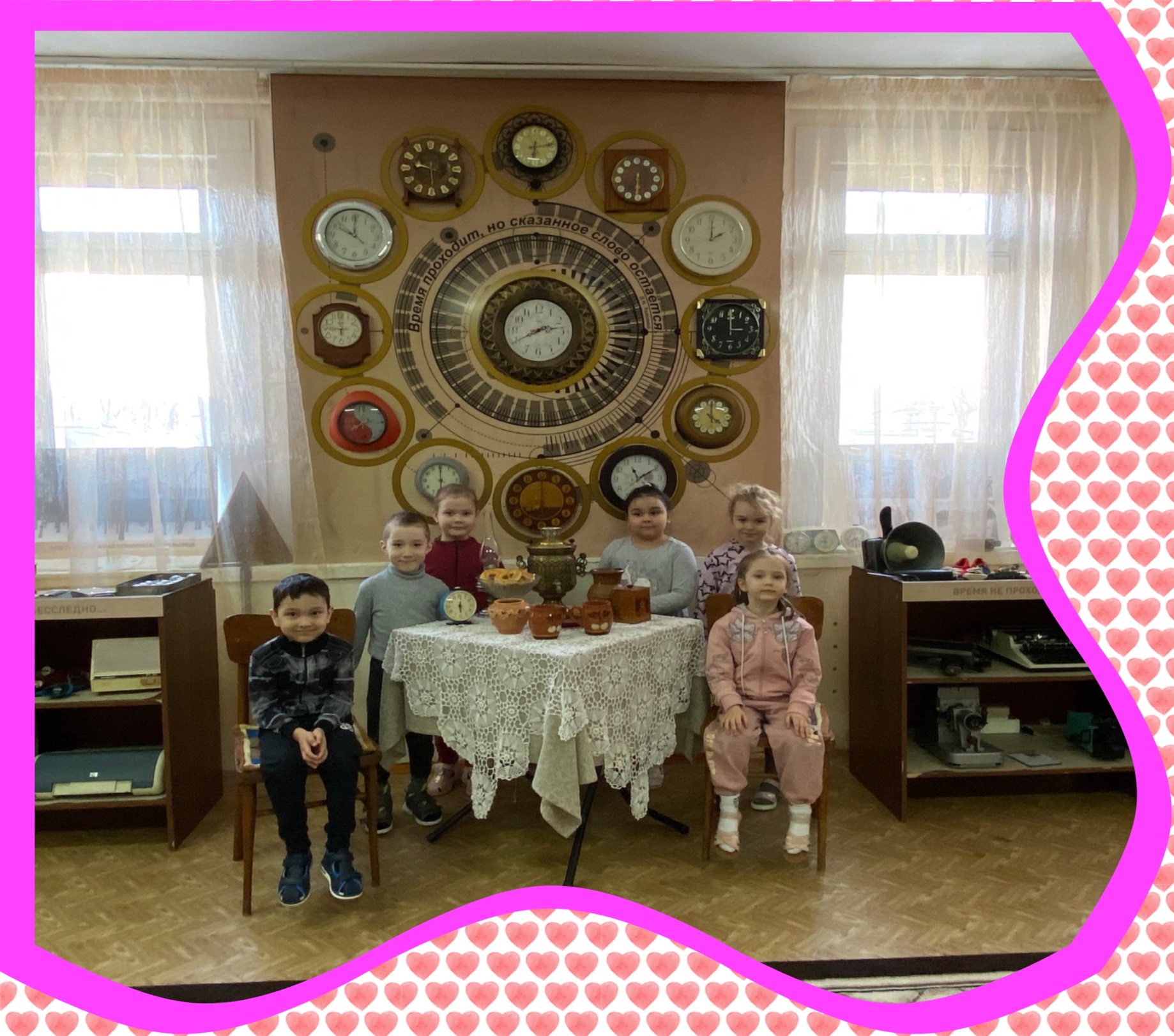 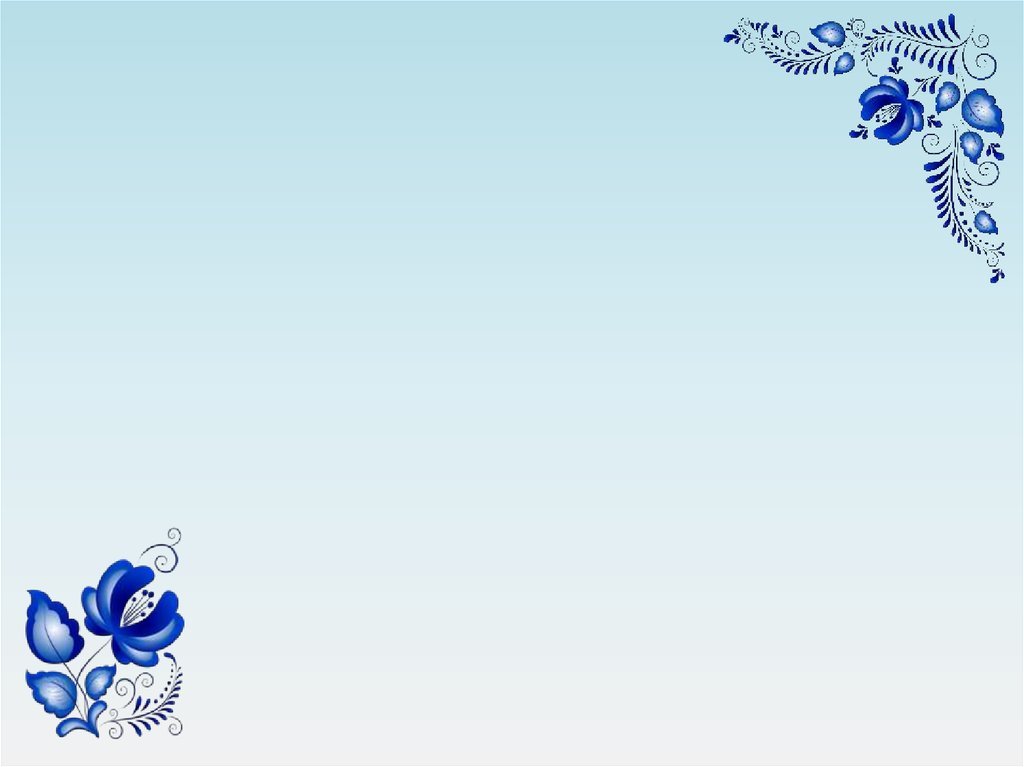 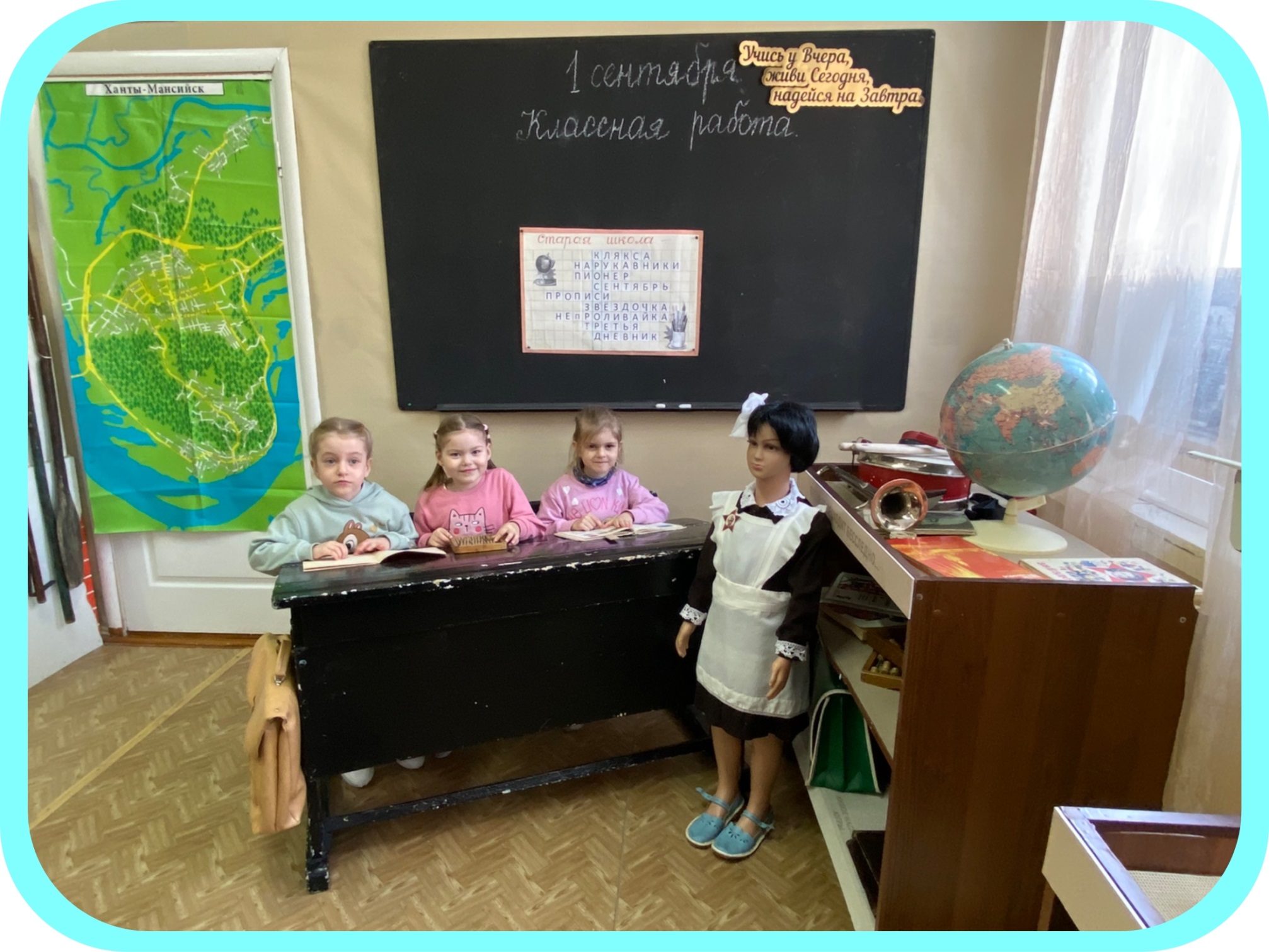 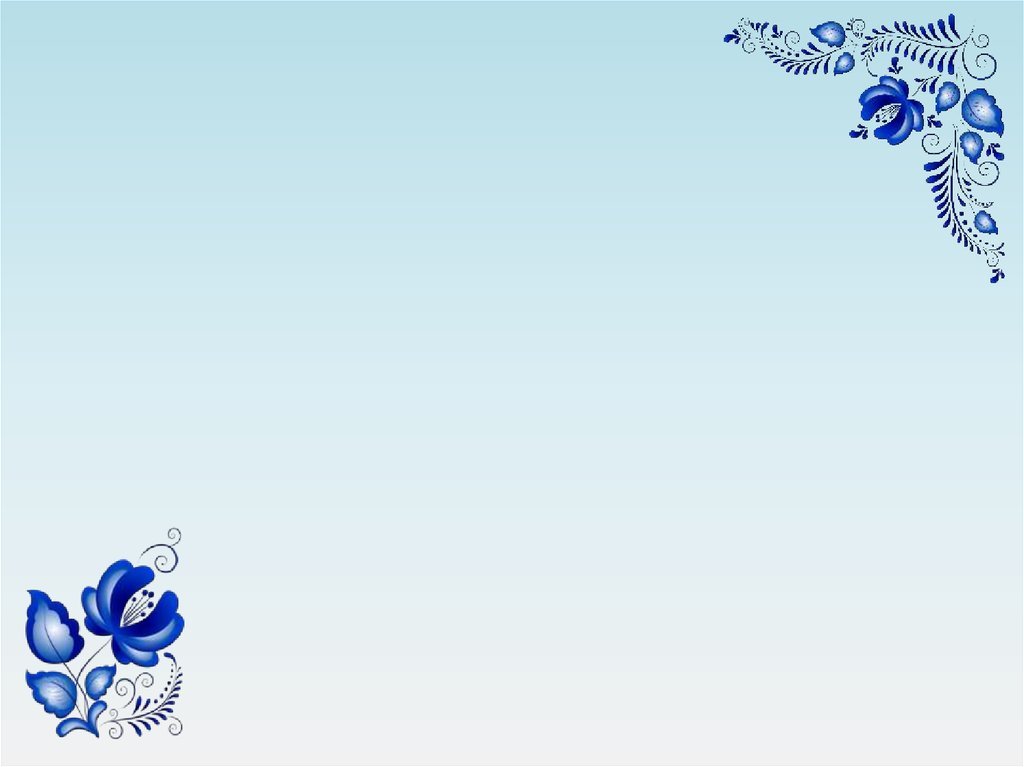 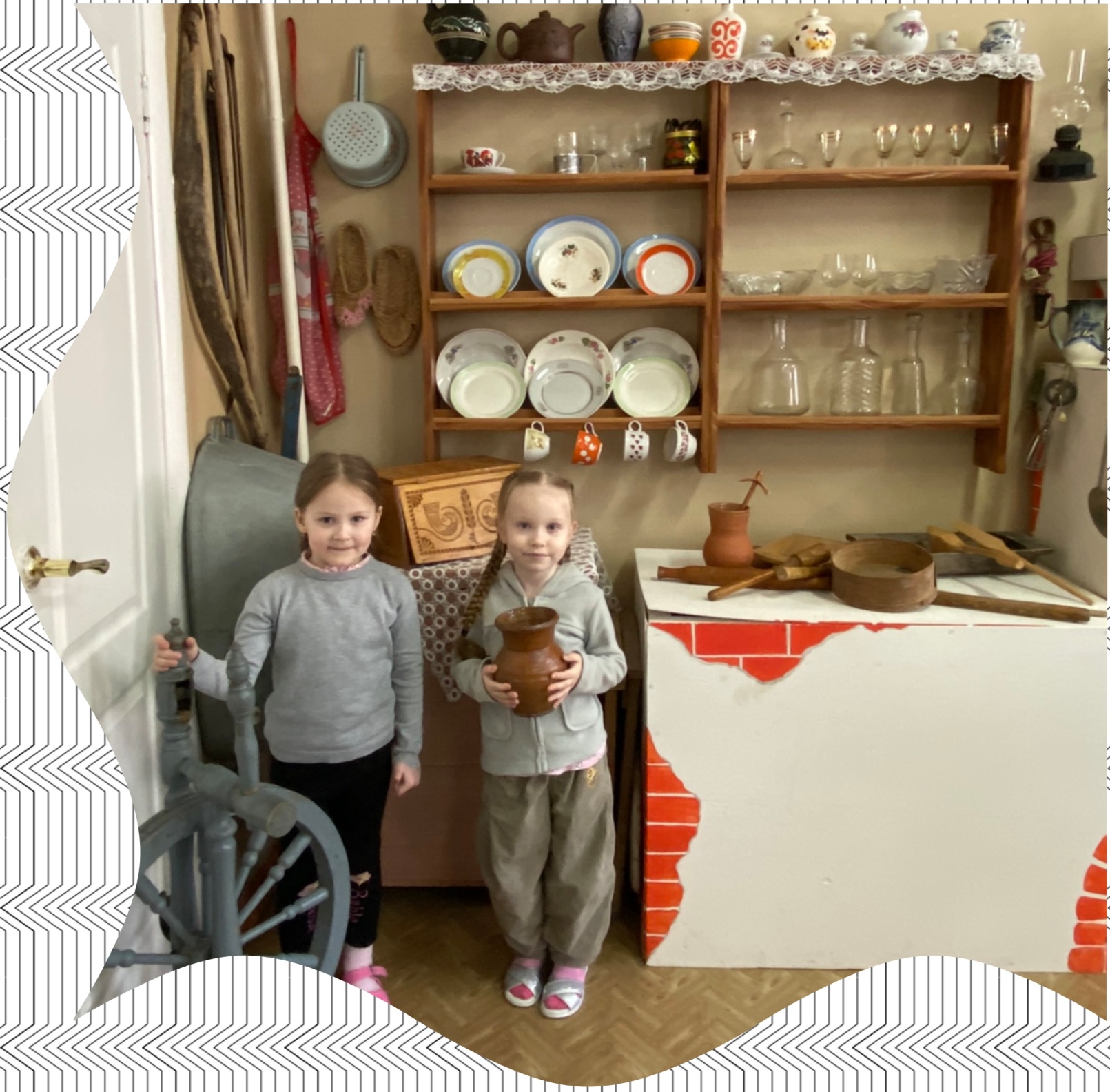 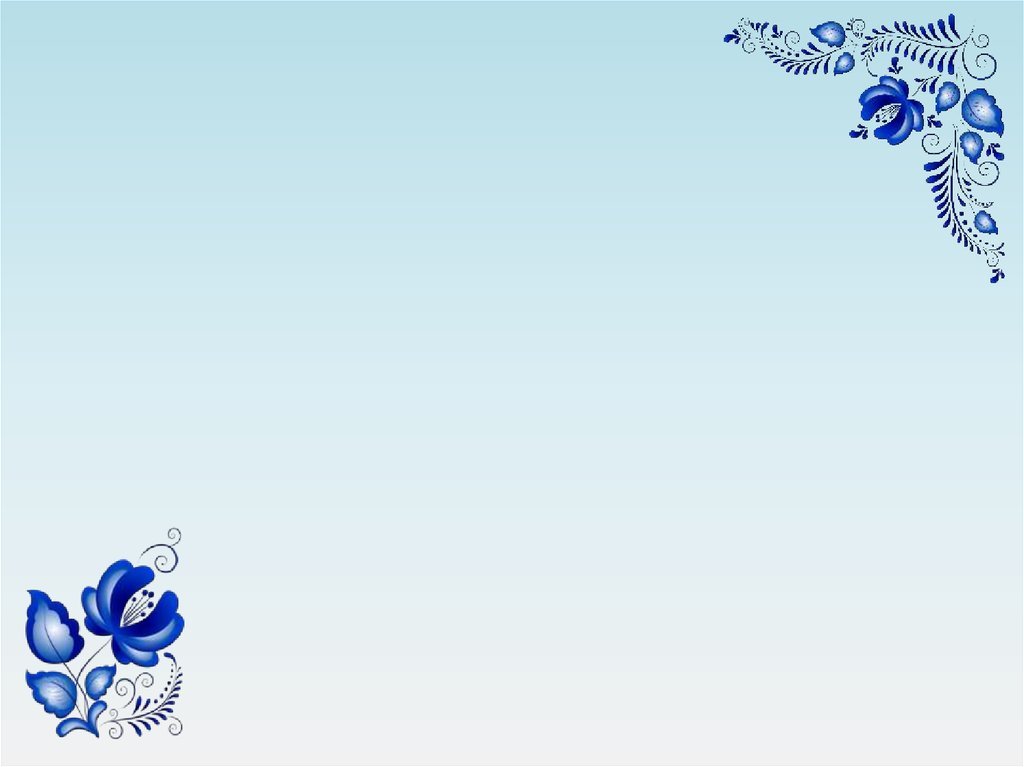 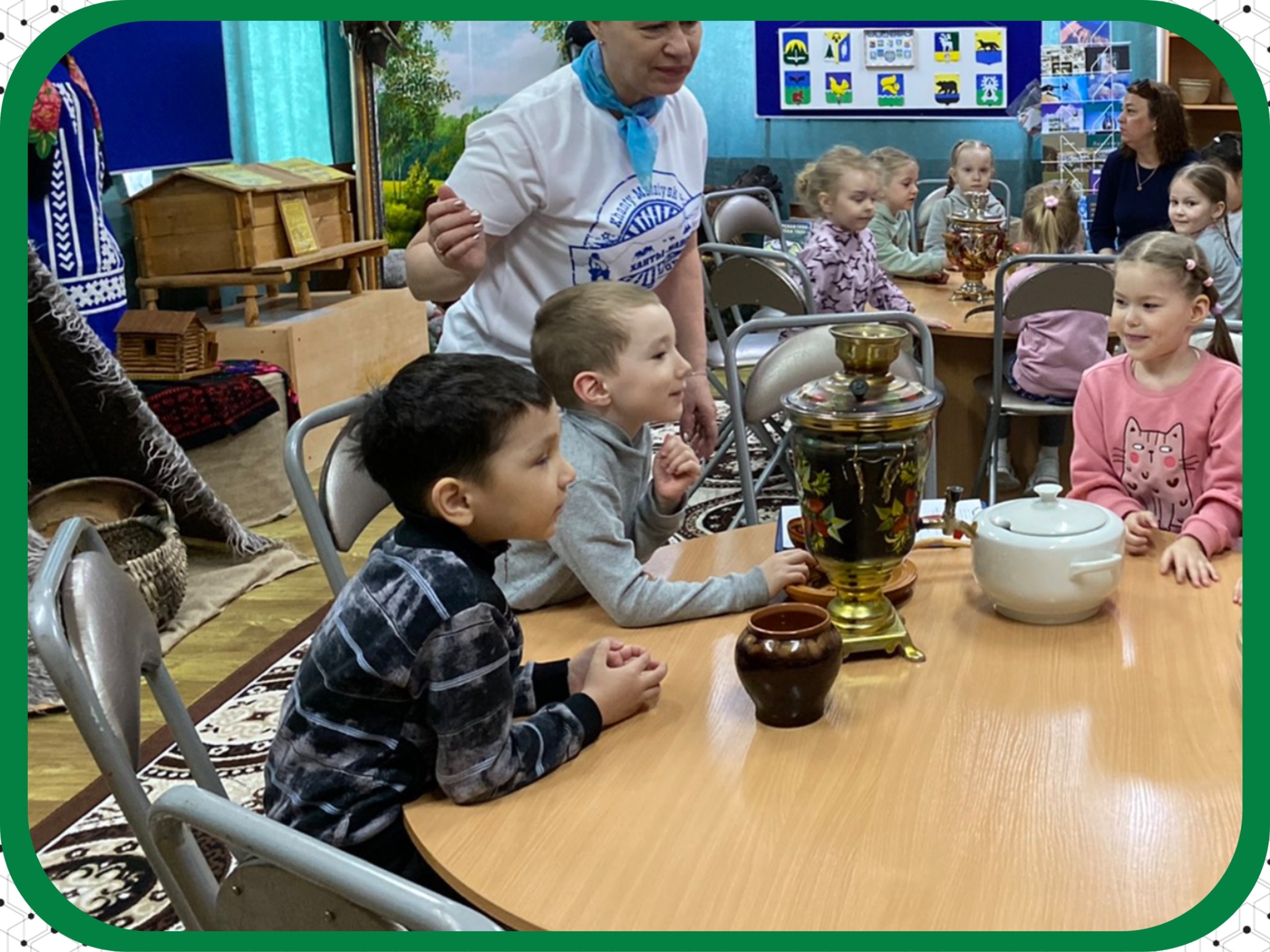 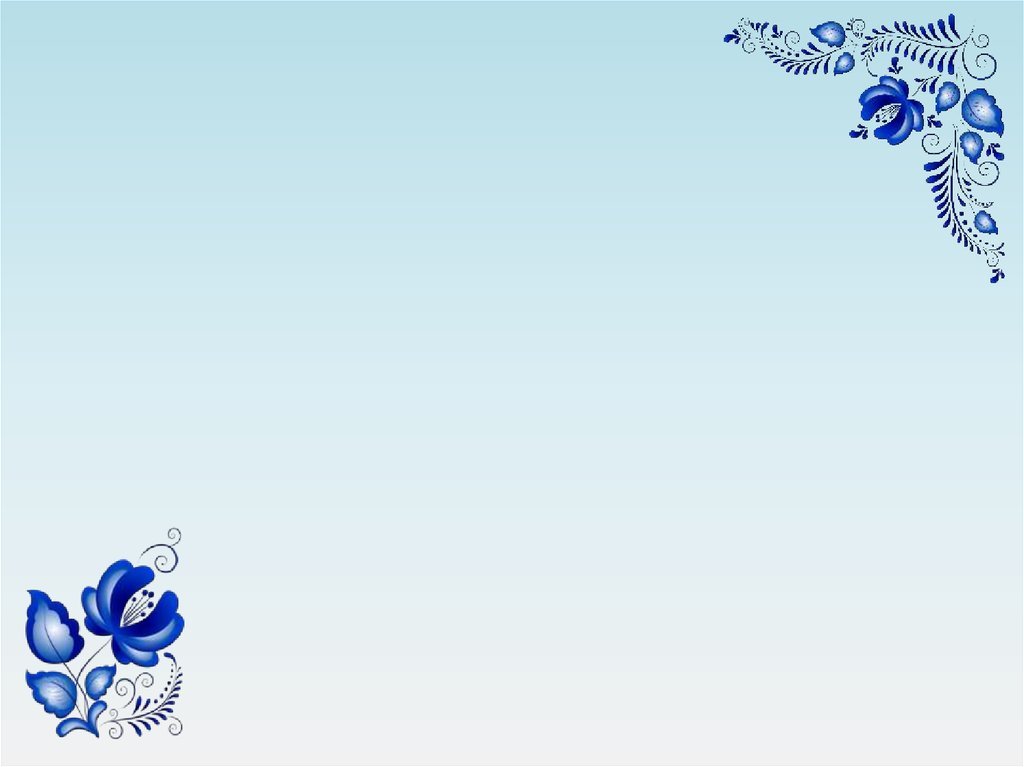 СПАСИБО ЗА ВНИМАНИЕ